职业健康安全   管理体系
博富特咨询
全面
专业
实用
关于博富特
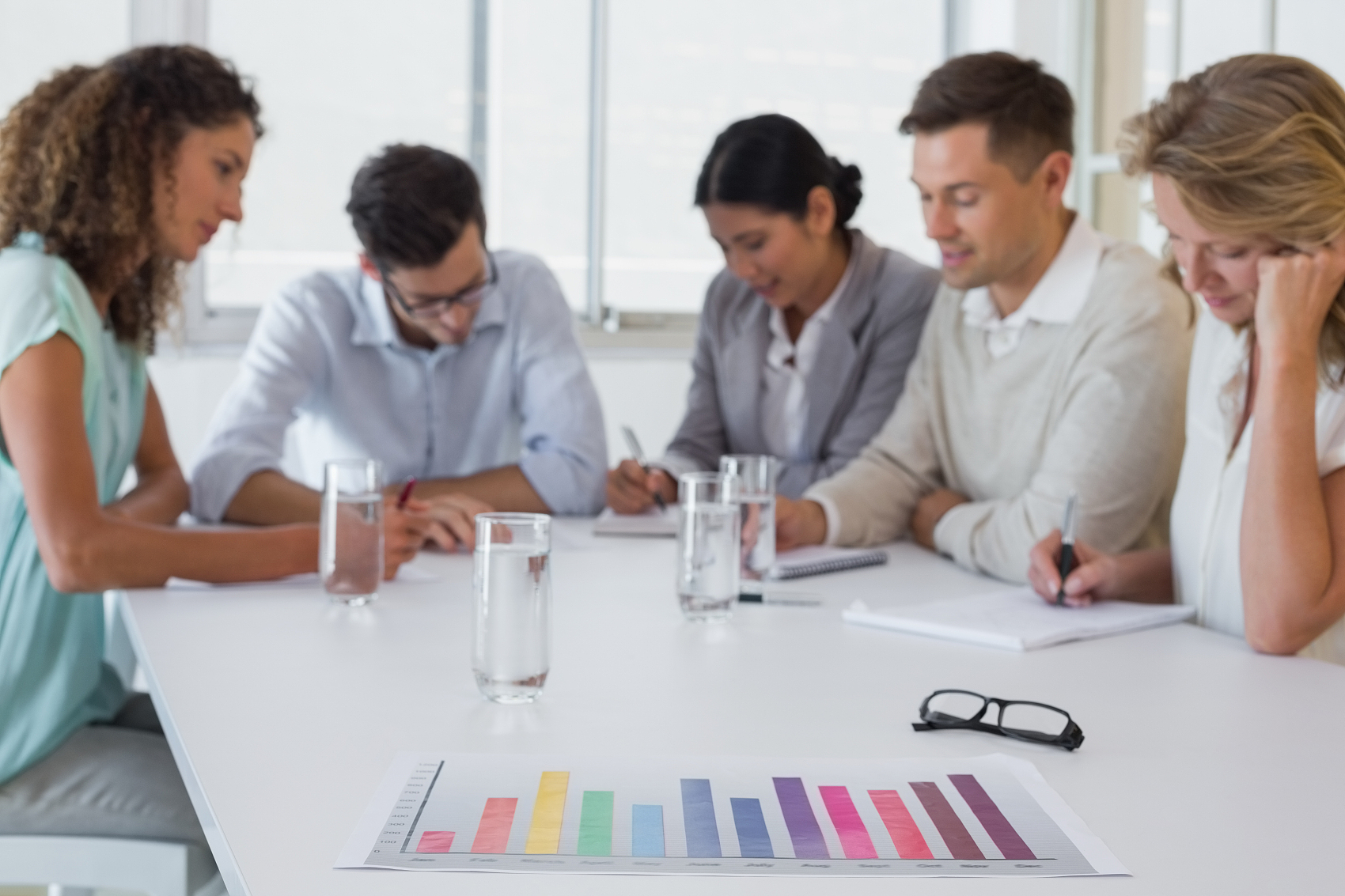 博富特培训已拥有专业且强大的培训师团队-旗下培训师都拥有丰富的国际大公司生产一线及管理岗位工作经验，接受过系统的培训师培训、训练及能力评估，能够开发并讲授从高层管理到基层安全技术、技能培训等一系列课程。
 我们致力于为客户提供高品质且实用性强的培训服务，为企业提供有效且针对性强的定制性培训服务，满足不同行业、不同人群的培训需求。
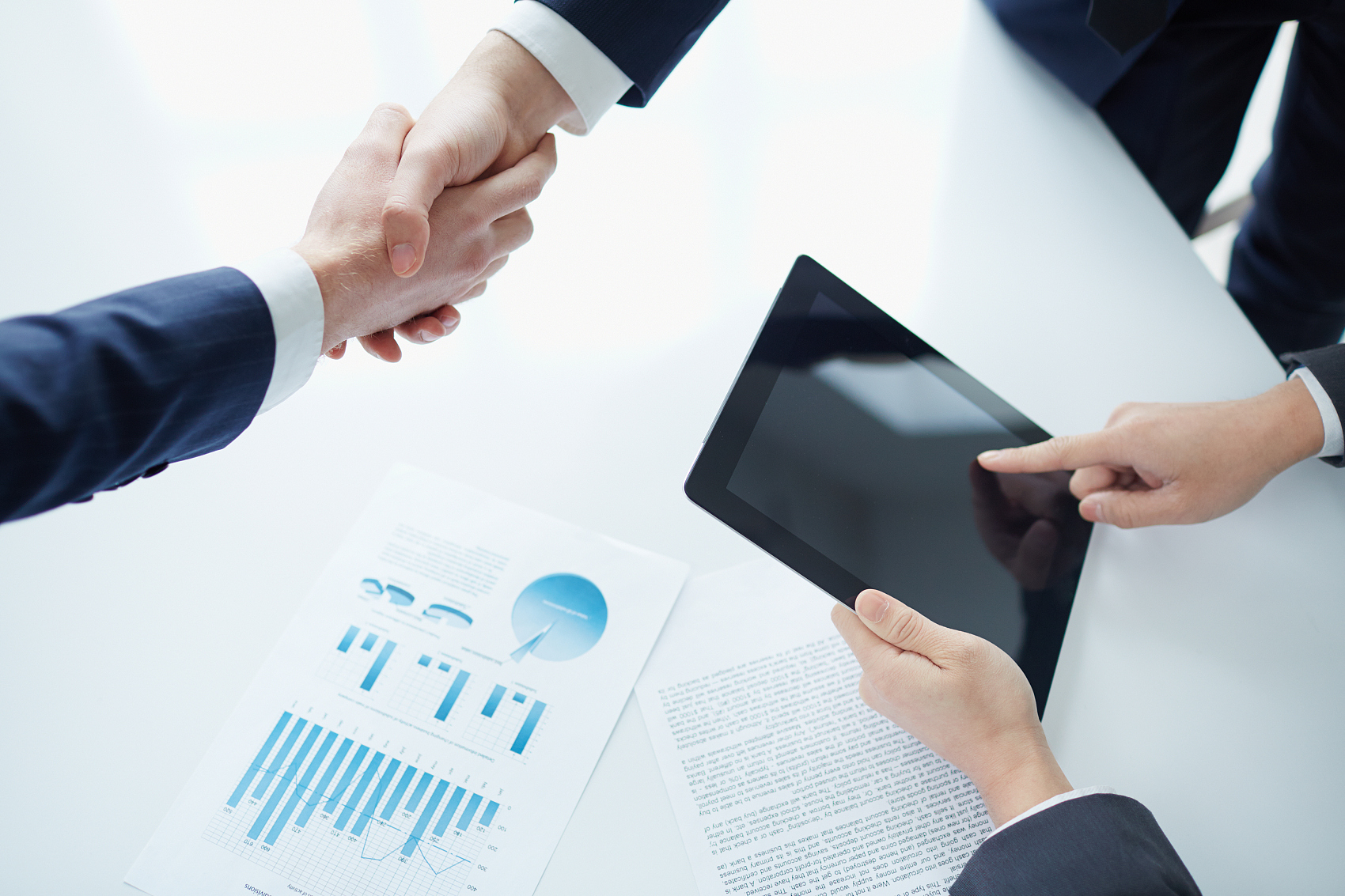 博富特认为：一个好的培训课程起始于一个好的设计,课程设计注重培训目的、培训对象、逻辑关系、各章节具体产出和培训方法应用等关键问题。
企业管理
工业革命使企业成为基本组织形式，企业管理理论应运而生。
   管理学是一门应用科学，是为了解决复杂的企业管理中的现实问
题的。管理是一种实践，其本质不在于“知”而在于“行”，其验
证不在于逻辑，而在于成果，其唯一权威就是成就。
   管理侧重于应用，而不是纯理论研究。管理学是解决实际问题的
学科，而不是纯知识学科。
   管理学的精髓：管理无模式，管理要从实际出发，管理要与时俱
进。
   管理有三项任务。一是取得经济效果，为企业的利润最大化服务。
二是使工作具有生产性。有生产性的工作就是直接有助于企业成长
的工作。三是要妥善处理企业对社会的影响和承担企业对社会的责
任的问题。
GB/T28001标准与OHSAS18001
一.GB/T28001标准的产生    
    组织在生产过程中，提供预期产品的同时，会产生非预期产品。其对组织外部会造成环境问题（环境污染、资源能源消耗），对内部则带来职业健康安全问题（生产安全事件、职业病、健康损害）。
      组织对产品质量的管理、环境管理、职业健康安全管理具有相关性。国际社会认识到制定一套规范统一的管理体系对于推动组织管理活动规范化和持续改进具有重要意义。
     由于职业健康安全问题涉及劳工权益、国家法律及国家主权等问题,是否制定统一的国际标准，在多次国际会议上未能达成一致意见。1997年国际标准化组织决定暂不制定该类标准。
GB/T28001标准与OHSAS18001
1999年英国标准协会,挪威船级社等13个组织制定了职业安全健康评价系列标准(OHSAS ),OHSAS18001 [职业安全健康管理体系—规范]及OHSAS18002 [职业安全健康管理体系—OHSAS18001实施指南]。该系列标准对推动全世界的职业健康安全管理活动起了重要作用。我国GB/T28001-2001 [职业健康安全管理体系—规范]就是依据该标准制定的。 
      为适应职业健康安全管理的新情况，OHSAS18001-1999标准在2007年进行了修订，做了重大技术改进，颁布了OHSAS18001-2007标准。对促进改进OHSMS活动，提高职业健康安全管理水平，具有重要现实意义。我国2011.12.30.发布GB/T28001-2011《职业健康安全管理体系  要求》标准，并于2012.2.1.正式实施。
GB/T28001标准与OHSAS18001
二.贯彻GB/T28001标准的一些基本认识
       .管理体系是组织风险管理的工具；
       .有效的管理要实施结构化的管理措施；
       .组织领导应参与策划体系的建立和完善工作，包括职责分配落实；
       .贯彻“一切从实际出发的原则”，确保形成的体系文件的适宜性和有效性。具有可操作性、可检查性；
       .管理体系只有在长期坚持运行的基础上，才会取得预期的效果。
GB/T28001-2011标准
三.GB/T28001:2011标准的主要变化
（1）更加强调了“健康”的重要性；
（2）对PDCA模式，仅在引言部分作全面介绍；
（3）术语、定义部分作了较大调整和变动，包括：
     新增九个术语：“可接受风险”“纠正措施”“预防措施”“文件”“记录”“程序”“健康损害”“职业健康安全方针”“工作场所”；
     修改十三个术语：“审核”“持续改进”“危险源”“事件”“风险”“风险评价”“职业健康安全”“职业健康安全目标”“职业健康安全绩效”“职业健康安全管理体系”“组织”“相关方”“不符合”；
GB/T28001-2011标准
术语“可容许风险”被“可接受风险”取代
     “事故”合并到“事件”中；
     术语“危险源”不再涉及“财产损失”和“工作环境破坏”。
（4）为与GB/T24001:2004,GB/T19001:2008更为兼容，技术内容做了较大改进，如将原标准4.3.3与4.3.4合并；
 (5) 针对职业健康安全策划部分的控制措施的层级，提出了新要求；
（6）更加强调变更管理（4.3.1；4.4.6）；
（7）增加了新条款，即合规性评价（4.5.2）；
（8）对于参与和协商提出了新要求（4.4.3②）；
（9）对于事件调查提出了新要求（4.5.3②）。
GB/T28001-2011标准术语
四.术语
   危险源：可能导致人身伤害和（或)健康损害的根源、
状态或行为，或其组合。
    危险源也称危险因素或危害因素。
    事故发生的本质：存在有能量、有害物质，以及由于失去控制导致能量意外释放或有害物质泄漏。
    危险源分第一类（根源性）和第二类（状态性）危险源。
    第一类危险源是生产过程中存在的，可能发生意外释放的能量或危险物质。如机械能、电能、热能、化学能、声能、光学能、生物能、辐射能等。
    第二类危险源主要指导致能量或危险物质的约束或限制措施破坏或失效的各种因素。包括生产活动中的物,人,环境,管理几个方面的问题。
GB/T28001-2011标准术语
1.人的失误   指人的行为结果偏离了被要求的标准，即没有完成预定功能的现象。包括人的不安全行为。
   2.物的故障  指机械设备、装置、元部件等由于性能低下，而不
  能实现预定功能的现象。包括物的不安全状态。
   3.环境因素  人与物存在的环境（即系统运行的环境），即生产
  作业中的温度、湿度、噪声、振动、照明或通风换气等方面的问
  题，会促使人的失误或物的故障发生。
    人的不安全行为和物的不安全状态，是酿成事故的直接原因。
  往往物的不安全状态背后，隐藏着人的不安全行为或人的失误。
  物的不安全状态既反映了物的自身特性，又反应了人的素质和人
  的决策水平。
    第一类危险源是事故发生的能量主体，是事故发生的物理本质，其决定发生事故后果的严重程度。
    第二类危险源是造成事故必要条件，其决定事故发生的可能性。
GB/T28001-2011标准术语
传统习惯管理安全隐患排查中发现的安全隐患与危险源的区别：
     危险源（这里指第二类危险源）是在生产前事先辨识的，无论何时都是客观存在的。   
     隐患只有在第二类危险源发生时，即安全检查时被发现的，已经客观存在的。即现实的缺陷或问题。如作业场所、设备和设施中已经出现的不安全状态，人的不安全行为和管理上的缺陷，才称为隐患。
     如施工生产前辨识的：劳动安全设施不符合规定、违章指挥、违章操作、违反劳动纪律、未培训上岗、无照驾驶汽车、风力达到6级塔吊仍工作、人员在密闭环境作业无监护等是第二类危险源。但进行安全检查时未发现，则没有隐患，但第二类危险源却是客观存在的。
GB/T28001-2011标准术语
隐患可能导致事故，分为重大事故隐患、特别重大事故隐患。
（隐患主要针对的是安全生产事故，基本未考虑职业病）存在隐患
 就必须马上解决，否则就有可能发生事故。
   危险源的范畴远大于隐患。
   第二类危险源的辨识为隐患排查提供了具体而详细排查表。
GB/T28001-2011标准术语
危险源可从如下一些方面考虑：
     人的不安全行为：违章作业、违规操作、操作失误、超限作业、
 手代工具、无防护作业、无证操作、无监护作业、超高堆放、违规
 码放、疲劳作业、疲劳驾驶、精神不集中、情绪失常等；
     物的不安全因素：装置失灵、材料质量缺陷、防护设施设计制造
 缺陷、设备缺陷、个人防护用品质量缺陷等；
     环境因素：高温作业、粉尘作业、带电作业、狭窄空间作业、射
 线探伤作业、高处作业、化学品使用、有毒有害环境作业、噪声作
 业、电弧光作业、易燃易爆环境作业等；
     管理缺陷：无策划无方案作业、指挥失误、处置失当、违章指挥、
 员工技能不足、培训教育不够、对风险及控制措施不清楚等。
GB/T28001-2011标准术语
健康损害：可确认的、由工作活动和（或）工作相关状
况引起或加重的身体或精神的不良状态。
  我国有1600万家企业涉及有毒有害作业，职工2亿人接触职业病危
害因素,20%的人不知道危害因素需采取保护措施。有些管理者漠视
防护，片面追求经济效益，不建立劳动健康监护，防护设施简陋，
未配备防护用品。
  我国《职业病目录》2002卫生部 劳动部规定共有十大类115种职
业病。
GB/T28001-2011标准术语
不符合：未满足要求。
   注：不符合可以是对下述要求的任何偏离：
      ——有关的工作标准、惯例、程序、法律法规要求等；
      ——职业健康安全管理体系要求。
    不符合也称隐患。
危险源辨识：识别危险源的存在并确定其特性的过程
  两个方面：用一定的方法确定危险源，其对何人造成何种伤害。
GB/T28001-2011标准术语
风险：发生危险事件或有害暴露的可能性，与随之引
发的人身伤害或健康损害的严重性的组合。
   风险包括可能性和后果两个方面。
  风险评价：对危险源导致的风险进行评估、对现有控
制措施的充分性加以考虑以及对风险是否可接受予以确
认的过程。 重大危险源不等于重大风险。
   可接受风险  ：根据法律义务和职业健康安全方针由组
 织降至可容许程度的风险。
GB/T28001-2011标准术语
工作场所：在组织控制下实施工作相关活动的任何物
 理场所。
    注：在考虑工作场所的构成时，组织宜考虑对如下人员的职业健康安全影响，例如：差旅或运输中（如驾驶、乘机、乘船或乘火车等）、在客户或顾客处所工作或在家工作的人员。
   事件：发生或可能发生与工作相关的人身伤害或健康
 损害（无论严重程度），或者死亡的情况。
    注1：事故是一种发生人身伤害、健康损害或死亡的事件。
GB/T28001-2011标准术语
美国的海因里希对事件进行过深入研究。他在调查了5000多起伤
 害事故后发现，在330起类似的事故中，300起事故没有造成伤害，
 29起轻微伤害，1起严重伤害。即事故件数之比为1：29 ：300。
   300起无伤害事故，即未遂事故。即一般情况下，事故发生后造
 成严重伤害可能性很小，大量的是轻微伤害或无伤害，这是人们容
 易忽视安全问题的主要原因。
   未遂事故虽然没有造成人身伤害和经济损失，但由于其发生的原
 因和发展的过程极可能造成严重伤害，因此必须对其进行深入研究
 ，探讨其发生的原因和发展规律，从而采取相应措施，消除其原因
 或阻断事件发展过程，达到控制和预防事件的目的。
GB/T28001-2011标准术语
调查未遂事故有很多困难：人们对其不重视。只要事故发生没有
造成严重后果，许多人认为只是虚惊一场，未遂事故之后依然固
我；未遂事故数量庞大，对其调查、统计、分析、研究需投入大量
人力物力；未遂事故的界定困难，有些情况下是模糊的，对其界定
会因人们的理解观察事物的角度不同而有所不同；我们只关心那些
会造成严重事故的未遂事故，而从大量未遂事故中筛选出这类事故
，要依赖人的经验和直觉。
GB/T28001-2011标准术语
工业革命以后，人们在与各种工业事故斗争的实践中不断总结经
验，探索事故发生规律。提出了阐明事故为什么会发生，事故是怎
样发生的，以及如何防止事故发生的理论。即事故致因理论。
  事故致因理论发展到今，对致因的共同认识是：
  能量物质或能量载体意外释放能量是造成伤亡事故发生的物理化
学本质。
  物的不安全状态和人的不安全行为是诱发能量物质和载体意外释
放能量造成伤亡事故的直接因素。
  事故致因理论从不同角度论述了导致伤亡事故的间接原因因素，
这些间接原因因素具体到一个组织，可概括为管理原因因素。
GB/T28001-2011标准术语
职业健康安全方针：最高管理者就组织的职业健康安全绩效正式
 表述的总体意图和方向。
   注1：职业健康安全方针为采取措施和设定职业健康安全目标提供框架职业健康安全目标：组织自我设定的在职业健康安全绩效方面要
 达到的职业健康安全目的。
    注1：只要可行，目标应是可测量的。
     注2：职业健康安全目标要符合职业健康安全方针。
  职业健康安全绩效：组织对其职业健康安全风险进行管理所取得
 的可测量的结果。
    

。
GB/T28001-2011标准要求
五.标准条文解释
    我国职业健康安全管理方针：安全第一，预防为主，
 综合治理。
    职业健康安全管理体制：企业负责  行业管理  国家监
 察  群众监督。
    职业病防治坚持： 预防为主  防治结合  分类管理  综
 合治理。
GB/T28001-2011标准要求
4.2 职业健康安全方针 
方针的内容：
⒈ 应根据组织的特点，适合组织面临的职业健康安全风险。组织的活动性质、运行风险、规模大小、复杂程度是不同的，方针应与风险性质与组织实际情况适应。 
⒉ 应包括遵守现行法律法规和其他要求、防止人身伤害和健康损害及持续改进的承诺。
     遵守法规和其他要求是组织的责任与义务，也是满足和运行职业健康安全管理体系最基本的要求；由于内外部环境、法规要求、员工等相关方要求的变化，职业健康安全管理体系必须得到持续的改进。
⒊ 应为制定和评审目标和指标提供框架。方针是总的意图、方向，它要为目标的建立、评审提供一个框架。
GB/T28001-2011标准要求
方针的管理：
⒈ 方针应形成文件，传达到全体员工，并贯彻执行；（员工是体系最重要的相关方，既影响绩效又受绩效影响）文件化的方针是保证其有效实施的手段，方针应在组织内交流，有助于员工对体系的理解与参与。
2．方针具有公开性，相关方需要时应易于获取；方针有助于组织品质和形象的宣传。
3.方针应定期评审，使之保持持续的与内外部环境的适宜性、有效性，必要时应得到修定。
职业健康安全管理体系标准
举例：
   预防为主，控制工程施工风险；强化监督，遵守有关法律法规；
   以人为本，提高全员安全意识；科学管理，实现绩效持续改进。

   以人为本，科学施工，遵纪守法，消除危害，保障安全。

   坚持人文精神，营造绿色建筑，追求社区、人居、施工环境的不断改善。
   
   和谐为本  追求卓越  关注安康 
   环保施工  遵纪守法  持续改进
职业健康安全管理体系标准
4.3.1危险源辨识、风险评价和控制措施的确定
    组织应建立、实施并保持程序，以持续进行危险源辨识、风险评价和必要控制措施的确定危险源辨识和风险评价的程序考虑：
    a) 常规和非常规活动；
    b)所有进入工作场所的人员（包括承包方人员和访问者)的活动；
    c)人的行为、能力和其他人为因素；
    d)已识别的源于工作场所外，能够对工作场所内组织控制下的人员的健康安全产 生不利影响的危险源；
    e)在工作场所附近，由组织控制下的工作相关活动所产生的危险源；
     注：按环境因素对此类危险源进行评价可能更为合适。
    f)由本组织或外界所提供的工作场所的基础设施、设备和材料
职业健康安全管理体系标准
g）组织及其活动的变更、材料的变更，或计划的变更；
   h)职业健康安全管理体系的更改包括临时性变更等，及其对运行、过程和活动的影响；
   i）所有与风险评价和实施必要控制措施相关的适用法律义务；（也可参见3.12的注）；
   j)对工作区域、过程、装置、机器和（或）设备、操作程序和工作组织的设计，包括其对人的能力的适应性；
   组织用于危险源辨识和风险评价的方法应：
   a)在范围、性质和时机进行界定，以确保其是主动的而非被动的；
   b)提供风险的确认、风险优先次序的区分和风险文件的形成，以及适当时控制措施的应用。  
   对于变更管理，组织应在变更前，识别在组织内、职业健康安全管理体系中或组织活动中与该变更相关的职业健康安全危险源和职业健康安全风险。
职业健康安全管理体系标准
组织应确保在确定控制措施时考虑这些评价的结果。
    在确定控制措施或考虑变更现有控制措施时，应按如下顺序考虑降低风险：
      a)消除；
      b)替代；
      c)工程控制措施；
      d)标志、警告和（或）管理措施；
      e)个体防护装备。
     组织应将危险源辨识、风险评价和控制措施的确定的结果形成文件并及时更新。
     在建立实施和保持职业健康安全管理体系时，组织应确保对职业健康安全风险和确定的控制措施得到考虑。
      注：关于危险源辨识、风险评价和控制措施的进一步指南见GB/T28002.
职业健康安全管理体系标准
标准要求组织通过危险源辨识的活动来识别系统中的危险源；评价危险源导致事故的可能性和及其后果，并确定危险源在现有控制条件下是否安全或安全程度如何，将风险分成不同的等级；针对不同等级的风险考虑控制的措施。
     组织还应明确危险源的识别、风险评价、风险控制措施的策划是一个动态变化的过程。
职业健康安全管理体系标准
组织应建立危险源辨识、风险评价及控制程序。控制以下三项活动： 
   a.危险源的辨识要充分
        识别出组织整个范围内所有的危险源，并确定其特性。
        辨识应具有主动性、前瞻性、预防性。
     辨识方法 ：询问交谈、现场观察、生产过程分析、安全检查表、获取外部信息等。 
     危险源的描述就是说明事故发生的根源、状态或行为（原因）。如：“钢丝绳长期磨损未及时检查更换”是危险源，而不将“断裂”后果写入；“未对空压机采取降噪措施噪声超标”是危险源，而不将“造成振动性耳聋”后果写入。
        辨识危险源的特性，就是确定危险源会对何人造成何种伤害，即带来何种职业健康安全风险。如“高处作业人员未系安全带”会对操作人员带来高处坠落的伤害。
职业健康安全管理体系标准
职业健康安全管理体系标准
辨识组织存在的危险源主要有以下几个方面：（10个方面）
  ——组织常规活动（正常生产活动）、非常规的活动
     （如临时抢修活动）；
  ——所有进入工作场所的人员（如分包方、监理人员等）的活         
      动；
  ——人员行为（如工人的操作）、能力（完成工作的本领）、
      其他人为因素（如指挥、监控方面）；
  ——工作场所之外、可对场所内组织控制的人员健康安全产生有 
      害影响的危险源（如场外的高压线）；
  ——工作场所附近，由组织控制下的工作活动产生的危险源
     （如生产施工过程对场外造成的危害影响）；
职业健康安全管理体系标准
——工作场所内的基础设施、设备、材料无论组织自有的或外部提 
    供的（如建筑物、施工设备、物资等）；
——组织内部活动的改变、材料的变化、计划的变化（新技术的采
        用、新材     料的使用、生产计划变化等）；  
——管理体系的变化，包括临时变化对运行过程活动产生的影响（如组织机 构的调整对人员的影响）；
——任何与风险评价和必要控制措施的实施相关的适用法律义务（遵守法规要求是对组织的基本要求）；
——工作区域、过程、安装、设备、运作程序、工作组织的设计，
        包括与人的能力相适应（在工作开始之前就应该考虑如何降低
        风险，包括工作的安排要适合人的能力等）。
    辨识活动应是持续的，随着作业活动的不断进行，条件的变化，
  应不断辨识评价并控制危险源。
职业健康安全管理体系标准
建筑施工企业可从以下方面考虑（以工程项目为主）：
1.安全生产管理机构的建立及人员的配备；
“施工单位应当设立安全生产管理机制，配备专职安全生产管理人
员。专职安全生产管理人员负责对安全生产进行现场监督检查。发
现安全事故隐患，应当及时向项目负责人和安全生产管理机构进行
报告；对违章指挥、违章操作的，应当立即制止。专职安全生产管
理人员的配备方法由国务院建设行政主管部门会同国务院其他有关
部门制定。”（第22条）
“建筑施工企业安全生产管理机构设置及专职安全生产管理人员配
备方法”建质[2008]91号文（原2004年213号文作废）
2.安全生产管理制度的建立；
“施工单位主要负责人依法对本单位的安全生产工作全面负责。施
工单位应当建立健全安全生产责任制度和安全生产教育制度，制定
职业健康安全管理体系标准
安全生产规章制度和操作规程，保证本单位安全生产条件所需资金
 的投入，对所承担的建设工程进行定期和专项安全检查，并做好安
 全检查记录。施工单位项目负责人应当由取得相应执业资格的人员
 担任，对建设工程项目的安全施工负责，落实安全生产责任制度、
 安全生产规章制度和操作规程，确保安全生产费用的有效使用，并
 根据工程的特点组织制定安全施工措施，消除安全事故隐患，及时
 如实报告安全生产事故。”（第21条）
3.工地地理位置。水文地质、气象、资源交通、自然灾害、抢险救灾
 等条件；工作场所之外可对场所内产生影响的。
“施工单位应当根据不同施工阶段和周围环境及季节、其后的变化
，在施工现场采取相应的安全施工措施。”（第28条）
职业健康安全管理体系标准
4.工程平面图。功能分区（施工区、辅助生产区、办公区、生活区等）；高温、噪声、辐射、易燃易爆有害物料及设施布置；安全距离、卫生防护距离、施工流程布置；运输道路布置，与外界联系交通路线等；
5.工地临时建筑、生活临时建筑、办公临时建筑。强度、采光、通风、防火、防雨、防雷、防汛、建筑设备的防漏电、防触电等；
  “施工单位应当将施工现场的办公、生活区与作业区分开设置，
  并保持安全距离；办公、生活区的选址应当符合安全性的要求。
  施工现场临时搭建的建筑物应当符合安全使用要求。施工现场使
  用的装配式活动房屋应当具有产品合格证。”（第29条）
6.汽油、柴油、酒精、油漆、丙酮、氧气、乙炔、水泥、外加剂、粉煤灰、X或γ射线、易燃易爆性、腐蚀性、粉尘性等有害物料。
职业健康安全管理体系标准
“施工单位应当在施工现场建立消防安全责任制度，确定消防安全
 责任人，制定用火、用电、使用易燃易爆材料等各项消防安全管理
 制度和操作规程、设置消防通道、消防水源，配备消防设施和灭火
 器材，并在施工现场入口处设置明显标志。”（第31条）
7.施工机械、电气设备、起重机械、运输车辆、人货电梯、压力
  容器、压力管道等。
 “施工单位采购、租赁的安全防护用具、机械设备、施工机具及配
 件，应当具有生产许可证、产品合格证，并在进入施工现场前进行
 查验。施工现场的安全防护用具、机械设备、施工机具及配件必须
 由专人管理，定期进行检查、维修和保养，建立相应的资料档案，
 并按国家有关规定及时报废。”（第34条）
 “国家对严重危及施工安全的工艺、设备、材料实行淘汰制度。具
 体目录由有关部门制定并公布。”（第45条）
职业健康安全管理体系标准
“施工单位在使用施工起重机械和整体提升脚手架、模板等自升式
架设设施前，应当组织有关单位进行验收，也可以委托具有相应资
质的检验检测机构进行验收；使用承租的机械设备和施工机具及配
件的，由施工总承包单位、分包单位、出租单位和安装单位共同进
行验收。验收合格的方可使用。《特种设备安全监察条例》规定的
施工起重机械，在验收前应当经有相应资质的检验检测机构监督检
验合格。施工单位应当自施工起重机械和整体提升脚手架、模板等
自升式架设设施验收合格之日起30日内，向建设行政主管部门或者
其他有关部门登记。登记标志应当置于或者附着于该设备的显著位
置。”（第35条）
职业健康安全管理体系标准
8.油库、危险化学品仓库、乙炔站、氧气站、锅炉房、配电站等危
  险区域。
  “爆破物及有害危险气体和液体存放处等危险部位，设置明显的
  安全警示标志。”（第28条）
9.在地基处理、基础结构施工、设备安装施工、装饰工程等施工生
  产过程，包括常规和非常规的活动以及所有进入工作场所的人员
  的活动。
10.地下、高空、起重、运输、带电、明火、粉尘、毒物、振动、噪声、辐射、高温、低温等危险作业。
 “建设工程施工前，施工单位负责项目管理的技术人员应当对有关
 安全施工的技术要求向施工作业班组、作业人员作出详细说明，并
 由双方签字确认。”（第27条）
职业健康安全管理体系标准
“施工单位的主要负责人、项目责任人、专职安全生产管理人员应
当经建设行政主管部门或其他有关部门考核合格后方可任职。施工
单位应当对管理人员和作业人员每年至少进行一次安全生产教育，
其教育培训记录记入个人工作档案。安全生产教育培训考核不合格
的人员，不得上岗。”（第36条）
 “作业人员进入新的岗位或者新的施工现场前，应当接受安全生产
教育培训。未经教育培训或者教育培训考核不合格的人员，不得上
岗作业。施工单位在采用新技术、新工艺、新设备、新材料时，应
当对作业人员进行相应的安全生产教育培训。”（第37条）
 “作业人员应当遵守安全施工的强制性标准、规章制度和操作规
程，正确使用安全防护用具、机械设备等”（第33条）
职业健康安全管理体系标准
“垂直运输机械作业人员、安装拆卸工、爆破作业人员、起重信号
 工、登高架设作业人员等特种作业人员，必须按照国家有关规定经
 过专门的安全作业培训，并取得特种作业操作资格证书后，方可上
 岗作业。”（第25条）
11.施工生产活动可能对工作场所外产生的危险源。
 “施工单位对因建设工程施工可能造成损害的毗邻建筑物、构筑物和地下管线等，应当采取专项防护措施”（第30条）
12.孔洞、盖板、安全防护栏等防护设施，劳动防护用品、安全标识等。
 “施工单位应当向作业人员提供安全防护用具和安全防护服装，并
 书面告知危险岗位的操作规程和违章操作的危害。作业人员有权对
 施工现场的作业条件、作业程序和作业方式中存在的安全问题提出
 批评、检举和控告，有权拒绝违章指挥和强令冒险作业。（第32条）
职业健康安全管理体系标准
“施工单位应当在施工现场入口处、施工起重机械、临时用电设施、
 脚手架、出入通道口、楼梯口、电梯井口、孔洞口、桥梁口、隧道
 口、基坑边沿等危险部位，设置明显的安全警示标志。安全警示标
 志必须符合国家标准。（第28条）
 “施工单位对列入建设工程概算的安全作业环境及施工安全措施所
 需费用，应当用于施工安全防护用具及设施的采购和更新、安全施
 工措施的落实、安全生产条件的改善，不得挪作他用。”（第22条）
 “建筑施工作业劳动防护用品发放及使用管理规定”JGJ184-2009
13.考虑在活动、计划、材料、体系发生变更时危险源的变化。
 “施工单位应当根据不同施工阶段和周围环境及季节、气候的变化
 ，在施工现场采取相应的安全施工措施。施工现场暂时停止施工
 的，施工单位应做好现场防护。”（第28条）
14.急救、防暑降温、防冻防寒、生活卫生、事故应急抢救等设施。
职业健康安全管理体系标准
“在施工中发生危及人身安全的紧急情况时，作业人员有权立即停
 止作业或者在采取必要的应急措施后撤离危险区域。”（第32条）
15.劳动组织、生理心理因素和人机工程学等因素。
16.行政区、生活后勤区的危险源辨识（取暖用电绿化食堂等）。 
 “职工的膳食、饮水、休息场所等应当符合卫生标准。施工单位不
 得在尚未竣工的建筑物内设置员工集体宿舍。”（第29条）
 “建设工程实行总承包的，由总承包单位对施工现场的安全生产负
 总责。总承包单位依法将建设工程分包给其他单位的，分包合同中
 应当明确各自的安全生产方面的权利、义务。总承包单位和分包单
 位对分包工程的安全生产承担连带责任。分包单位应当服从总承包
 单位的安全生产管理，分包单位不服从管理导致生产安全事故的，
 由分包单位承担主要责任。”（第24条）
职业健康安全管理体系标准
参照事故类别危险源的考虑：
1.高处坠落：指在高处作业中发生坠落造成的伤亡事故；包括脚手架、平台、陡壁施工等高于地面的坠落，也包括由地面坠入坑、洞、沟、升降口、漏斗等情况；
2.物体打击：指失控物体的惯性力造成的人身伤亡事故，如落物、滚石、锤击、碎裂、砸伤所造成的伤害；
3.起重伤害： 从事各种起重作业时引起的机械伤害事故；
4. .坍塌：建筑物、构筑物、堆置物等倒塌以及土石塌方引起的事故，如建筑物倒塌、脚手架倒塌、挖掘沟、坑、洞时土石塌方等
5.触电：指电流流经人体，造成生理伤害的事故；
6.中毒和窒息：指人体接触有毒物质，如误吃有毒食物或呼吸有毒气体引起的人体急性中毒事故；或在废弃的坑道、横通道、暗井、涵洞、地下管道等不通风的地方工作，因为氧气缺乏晕倒或死亡
职业健康安全管理体系标准
7.机械伤害： 指机械设备与工具引起的绞、碾、碰、割、戳、切等伤害；
8.火灾：指造成人员伤亡的企业火灾事故；
9.车辆伤害：本企业机动车辆引起的机械伤害事故，如机动车行驶中的挤、压、撞车、倾覆等事故；
10灼烫：指火焰烧伤、高温物体烫伤、化学灼伤、物理灼伤；
11.冒顶片帮：指隧道、洞室矿井工作面、巷道侧壁由于支护不当、压力过大造成的坍塌，称为片帮；拱部、顶部垮落称为冒顶；
12.透水：指矿山、地下隧道、洞室开采或其他坑道作业时，意外水源带来的伤亡事故；
13.放炮：指爆破作业中发生的伤亡事故；
14.瓦斯爆炸：指可燃性气体瓦斯、煤尘与空气混合达到了燃烧极限的混合物，接触火源时，引起化学性爆炸事故；
职业健康安全管理体系标准
15.火药爆炸：指火药、炸药及其制品在生产、加工、运输、贮存中发生的爆炸事故；
16.锅炉爆炸：指锅炉发生的物理性爆炸事故；
17.容器爆炸：指压力容器破裂引起的气体爆炸即物理性爆炸，及二次化学性爆炸；
18.其它爆炸
19.淹溺：包括高处坠落淹溺； 
20.其他伤害：如扭伤、跌伤、冻伤、野兽咬伤、钉子扎伤等。
职业健康安全管理体系标准
职业病指劳动者在职业活动中，因接触粉尘、放射性物质和其他有毒、有害物质等因素而引起的疾病。
         施工企业生产中存在的职业病危害因素主要有：粉尘（矽尘、水泥尘、电焊烟尘等），有害气体（一氧化碳、二氧化硫、氮氧化物、硫化氢等），高温，低温，振动，噪声等。
        产生粉尘、有害气体、噪声的工序有：凿眼、爆破、出渣、装卸、运输、搅拌、喷砼、碎石、筛选砂石料、电焊作业、喷砂作业、防腐作业等；以及机动车尾气、燃煤取暖等释放出有害气体
        高温作业：夏天露天作业、燃煤锅炉、锻造等；
        振动：手风钻打眼、碎石、装卸、振捣、运输、锻造等；
        放射性作业：如探伤等；
        健康损害不仅指由于职业伤害造成的职业病，其范围大于职业病范围。
职业健康安全管理体系标准
b.风险评价
    风险评价是运用风险评价方法评价出危险源在现有控制条件下的
 风险程度，确定这种风险程度是否可接受，即危险源在现有控制条
 件下是安全的还是危险的。
    对风险进行分级，至少应分出可接受的风险和不可接受的风险，
 并确定出需要优先控制的风险。分级的准则应考虑行业特点、法规
 要求、造成事故的大小、风险的程度等因素。
职业健康安全管理体系标准
风险评价具有鲜明的行业特点，选用何种方法评价可根据需要
 和工作场所的具体情况选择合理的风险评价方法。 
   评价有定性评价和定量评价。具体方法有：直接判定评价（有经
 验的专家）、安全检查列表、水平对比、作业环境风险评价法等。 
   建筑行业是高风险行业，为对风险实施有效的控制，要求所评
 价出的重大风险一定要符合组织的实际情况。尤其是工程项目的
 情况千差万别，只有评价适合项目实际情况，控制才会取得预期
 效果。
职业健康安全管理体系标准
作业环境风险评价法适合建筑行业的风险评价。
 LEC法是以与系统危险性有关的三种因素指标之进行评价
L：发生事故的可能性大小； E：人体暴露于危险环境的频繁程度；
C：发生事故可能造成的后果；D：危险性分值。D = LEC
L 0.1～10        E 0.5～10            C 1～100
10完全可以预料  10  连续暴露   100  大灾难多人死亡
6 相当可能      6 每天工作时间  40  灾难数人死亡
3 可能但不经常  3 每周一次      15  严重一人死亡
1 可能性小意外  2 每月一次       7  严重、重伤
0.5很不可能设想 1 每年几次       3  重大致残 
0.2 极不可能   0.5非常罕见的     1  引人注目需救护 
0.1实际不可能
职业健康安全管理体系标准
D：　危险分值　  　危险程度　  　 措施     风险等级
  ≥３２０  极其危险不能继续作业  立即整改   Ⅰ级 
３２０～１６０     高度危险　　必须采取措施  Ⅱ级
１６０～７０　　显著危险需要整改　及时整改   Ⅲ级
　７０～２０一般危险需要注意  按规定要求管理 Ⅳ级
  ≦２０　　   稍有危险可以接受　　低危险    Ⅴ级
  组织可根据具体情况确定分值超过多少时为重大风险。
职业健康安全管理体系标准
职业健康安全管理体系标准
伤害严重程度判断可考虑的因素：
            1.轻微伤害：表面损伤、轻微的割伤擦伤、粉尘对眼睛的刺激、烦躁和刺激、导致暂时性不适的疾病；
       2.伤害：划伤、烧伤、脑震荡、严重扭伤、轻微骨折、耳聋、皮炎、哮喘、与工作相关的上肢损伤、导致永久性轻微功能丧失的疾病；
       3.严重伤害：截肢、严重骨折、中毒、复合伤害、致命伤害、导致寿命缩短的疾病、急性不治之症。
职业健康安全管理体系标准
伤害可能性判断可考虑的因素：
     1.暴露的人数；
     2.持续暴露的时间和频率：供应中断（如水电）、设备和机械部件以及安全装置失灵、暴露于恶劣气候、个体防护用品所能提供的保护及使用频率；
     3.人的不安全行为（不经意的错误或故意违反操作规程）：不知道危险源是什么、可能不具备开展工作所必需的知识体能或技能、低估所暴露的风险、低估安全工作方法的实用性和有效性。
职业健康安全管理体系标准
重大风险的判别原则
　 ·不符合法律法规和其他要求的；如消防设施不符合要求的、油库安全距离不够等；
　 ·相关方合理抱怨或投诉的；如机械设备振动噪声超出安全卫生标准引起员工抱怨；
　 ·通过打分法超过一定分值的；如超过7０分的；
　 ·曾发生过事故未采取有效措施的；
　 ·现场直接观察可能导致事故的；如脚手架搭设不符合要求。
职业健康安全管理体系标准
职业健康安全管理体系标准
建筑业常见的重大风险
   ⒈ 高处坠落  人员从屋顶、倒塌的脚手架、洞口、梯子，以及结构倒塌所造成的坠落。
      原因：未系安全带，防护栏杆、扶绳、安全网、孔洞、盖板设置不当，高度牢度不够或改动等。
   ⒉ 物体打击和挤压伤害  存在于各类作业活动：坠落的物体、运动着的重型设备、机械设备的倾覆等。
      原因：脚手架绑架不牢、高处作业工具材料无防坠措施、进入现场未戴安全帽、运动设备的安全防护设施存在的问题、施工环境有缺陷等。
职业健康安全管理体系标准
⒊ 电击伤害 电器设备使用、维修、停送电操作、电工焊工作业等。
   原因:带电体设备裸露、误操作电器设备、无漏电保护器、使用
  不合格电器设备、作业人员与带电设备安全距离不够、安全防护
  用品使用问题等。
⒋ 机械伤害  施工中塔吊、卷扬机、电锯、钢筋加工机械等，尤其是起重机械造成的伤害。
    原因:  机械转动的危险部位未设防护装置、起重作业信号不当、指挥不当、钢丝绳磨损断丝等。
⒌ 坍塌 脚手架、基坑、料堆等发生的倒塌。
    原因: 脚手架设计不合理、基坑坡度及周围环境防护不到位、料堆重心太高等。
⒍ 中毒窒息 
    原因:  地下防水、在空间狭小的区域使用有毒有害的化学品通风不良、未配带防护用品等。
职业健康安全管理体系标准
⒎ 火灾或爆炸 
     原因:  防火措施不当、氧气乙炔安全距离不够、易燃易爆物品保管不当、使用人员不了解不遵守规定要求、仓库电器设施选型布置不当、危险区违反消防规定（如抽烟）等。
⒏ 职业病或其他健康损害 
     原因:振捣、机械噪声造成的振动性耳聋；水泥运输搅拌、焊接造成的尘肺；集体用餐引起的传染病等。
职业健康安全管理体系标准
危险源风险程度超出可接受风险标准，必须采取措施降低风险。
     危险源风险程度在可接受风险标准范围内，可对原有控制措施加
 强监测和维护。
     组织应建立危险源、重大风险清单，以及评价的证据，并动态
 管理。
     风险评价为风险的控制措施提供相应的输入，如采取的措施：对
  设备租赁采购的要求、需要的培训、需要建立运行控制措施等。
职业健康安全管理体系标准
关于重大危险源
  可能导致重大事故的危险源称为重大危险源。
《中华人民共和国安全生产法》定义为“长期地或临时地生产、加工
搬运、使用或贮存危险物质，且危险物质的数量等于或超过临界量
的单元。”单元指一个（套）生产装置、设施或场所，或同属一个工
厂的且边缘距离小于500m的几个（套）生产设备、设施或场所。
 《危险化学品重大危险源辨识》GB18218-2009定义为“长期地或临
时地生产、加工、使用或贮存危险化学品，且危险化学品的数量等
于或超过临界量的单元。
职业健康安全管理体系标准
c.风险控制的措施
   基本原则:
   1.首先考虑消除危险源（以安全品代替危险品）；
   2.如不能消除，则努力降低风险（如使用低压电器）；
   3.采取工程控制措施（降低事故发生概率或降低发生事故的严重程度）；
   4.采取管理控制措施，如组织机构、安全教育、安全检查、安全标识、警告措施等；
   5.最后考虑采取个体防护设备。
职业健康安全管理体系标准
标准对职业健康安全控制措施提出了层级的要求，体现了预防为主
的指导思想。
  控制物的不安全状态可采取的措施：
   1.本质安全是避免事故发生最有效的方法。两条途径实现：
     a.消除危险源：如消除设备或物品的毛刺、尖角、粗糙破裂的表面以防止刺、割、擦伤皮肤；道路立体交叉，防止撞车；设备 
   通过加胶垫缓冲，消除振动或噪声；电镀工艺不用氰化物。
       用安全品替代危险品：如喷涂工艺中用无苯油漆替代含苯油
   漆；用不燃材料替代可燃材料防止火灾。
       隔离将不相容的物质分开，防止相互作用意外释放能量。   
       屏蔽是保持人员离开限制的区域或防止人员进入不希望进入 
   的区域。
职业健康安全管理体系标准
b.限制能量：减少能量、防止能量积蓄、安全释放能量。
     减少能量：如采用低电压防止触电；稀释可燃气体的浓度使其达不到爆炸界限。
     防止能量积蓄：利用金属喷层或导电涂层防止静电积累。
     安全释放能量：压力容器上安装安全阀、破裂片；电气系统设置接地保护；设施、建筑物安装避雷保护装置。
  2.避免、减少事故损失的安全技术：
    远离:把可能发生事故释放出大量能量危险物质的工艺、设备 
                 或工厂等布置在远离人群的地方；
    封闭:控制事故造成的危险局面，限制事故的影响；
    缓冲：吸收能量，减轻能量的破坏作用。
      个体防护：佩戴安全防护用品。
    设置薄弱环节：利用薄弱部分使能量释放、接受微小损失。
    逃生与救援措施：疏散、避难、搭救。
职业健康安全管理体系标准
3.采取措施减少故障的发生：
     基本安全功能设计：依据安全规范标准进行设计，如脚手架。
         故障-安全设计：在系统设备的一部分发生故障或破坏时，在
                  一定时间内也能保证安全。如以两根角钢代替T字钢形  
           成分割结构。
     提高安全系数：最小强度/最大应力。
         提高可靠性：最差的元器件决定整个系统的可靠性。提高设备
                  或元件承载能力，控制采购安装环节，精确施工和加工。
         安全监控系统：包括监视、控制两部分。作业现场的安全管理、
                  如合理布置作业现场、作业标准化、安全检查等。
职业健康安全管理体系标准
控制人的不安全行为，可从物和人两个方面采取措施：
    1.物的方面：
     用机器代替人：机器的可靠性远大于人的可靠性。
     冗余系统：人机并行、关键岗位两个人操作、加强检查。
     耐失误设计：对设计控制，使人员不失误，或失误也不带来严
           重事故后果。如利用不同的形状或尺寸、利用连锁装置。
     警告：可采用听觉、视觉、气味、触觉、味觉等。
     人、机、环境匹配：使设备、工作环境适应人的生理、心理特
           征 ，人员操作简便、准确、失误少、效率高。如作业
           环境人机学设计、操作器人机学设计、使用显示器设计。
职业健康安全管理体系标准
2.人的方面：
      职业的适合性：适应性分析、适应性测试、适应性与人员选择。
      安全教育与技能训练：安全知识教育、安全技能教育、安全意
   识教育。
      合理安排工作：工作的困难程度、工作负荷、工作的危险性都
   会影响人的心理紧张度。
      良好的企业风气和和谐的人际关系，使职工保持正常稳定心
   态积极向上的精神是控制不安全行为的一个重要方面。

    造成事故的主要原因是人的不安全行为、物的不安全状态，如：
  教育培训不够、缺乏安全操作知识、违反操作规程、违反劳动纪
  律、生产设备不符合安全要求、安全防护设施缺少或有缺陷等。
职业健康安全管理体系标准
风险控制策划表
职业健康安全管理体系标准
风险控制措施可考虑如图包括的条款内容：

                    风险控制计划

 目标、方案   运行控制   应急准备和响应   监测和测量
   4.3.3        4.4.6       4.4.7           4.5.1
职业健康安全管理体系标准
根据风险评价的结果，提出风险控制的方法。可考虑：
⒈ 制定职业健康安全目标指标，建立职业健康安全管理方案；（消除不可接受的风险）
⒉ 针对重大危险源的活动，制定运行程序、控制措施；（针对需要尽可能降低的风险）；针对潜在的紧急情况，制定应急预案。（消除或降低特殊情况下的风险）
3. 对可接受的风险，保持相应的风险控制措施，以防止其超出可接受的范围 。
      其他的措施还包括：组织员工进行培训，提高安全意识和工作技能；加强监督检查，提高检查频次等。
职业健康安全管理体系标准
在风险控制措施实施前应对风险控制措施计划评审：
    1.计划的控制措施是否使风险降低到可接受水平；
    2.是否产生新的危险源；
    3.是否已选定了投资效果最佳的解决方案；
    4.受影响的人员如何评价计划的预防措施必要性和可行性；
    5.计划的控制措施是否会被应用于实际工作中。
职业健康安全管理体系标准
4.3.1的程序中还要求对变更情况的管理，以控制由于组织内设施、设备、人员、过程（工艺）、程序、组织机构的变化，有关危险源、风险评价的新知识、新技术的变化，以及法律法规等的变化所带来新的职业健康安全风险。对变更如何管理应形成文件，以避免对职业健康安全带来的不利影响或使影响减少到最小。
职业健康安全管理体系标准
4.3.2 法律法规和其他要求
    组织应建立程序。
    应对法律法规和其他要求进行识别、获取、判断适用性、传达、
  更新；
    识别的依据是确定的重大危险源；
    获取的方法和渠道：网上下载、发行部门、行业协会、相关方、政府主管部门等；
    明确适用的内容，并使相关岗位人员清楚了解掌握；
    其他要求：与当地政府部门签署的协议、上级单位的要求、与相关方之间签署的协议、组织所接受的要求或某些承诺等。
职业健康安全管理体系标准
建筑企业有关的健康安全法律法规和其他要求包括：
⑴ 适用于组织的主要法律，如劳动法、安全生产法、消防法、职业病防治法、妇女权益、未成年人保护法等；
⑵ 有关的行政法规，如安全生产责任制、安全生产教育制度、安全生产许可条例、建设工程安全生产管理条例、企业职工伤亡事故报告和处理规定、工伤管理条例、国家职业卫生标准管理办法、三同时制度、危险化学品安全管理条例等；
⑶ 与行业安全生产有关的安全规范、标准、要求，如铁路施工企业安全生产规范、建筑施工安全检查标准、施工现场临时用电安全技术规范、建筑施工高处作业安全技术规范、起重机械安全规程、劳动防护用品管理规定等；
⑷ 有关的地方行政法规、行业技术政策、规范等。
职业健康安全管理体系标准
4.3.3 目标和方案
     目标的制定和管理是管理体系一项重要的活动，目标的实现是组织管理体系有效性的重要标志之一。所以组织应重视该项活动，并提供相应的证据。
     方针是组织中长期奋斗的方向，目标是中短期要实现的目的。组织要通过职业健康安全目标的实现确保组织方针的贯彻执行。
     目标是工作所达到的水平，其不同于岗位职责。
     “目标管理”是有三个步骤组成的，即制定目标，指导目标的实施和衡量目标实现的结果。
职业健康安全管理体系标准
目标的内容要求： 
   目标应与方针保持一致；（是方针的细化和展开）
   目标应包含与产品有关要求；（针对健康安全的重大风险） 
   目标应有可测量性；（定量或定性的）
   目标应具有激励性 。
目标的管理要求：
   目标应在有关的职能和层次上分解；（目标管理体系）
   各区域对指标实现情况进行监测。
目标的评审要求：
   对目标实现情况在管理评审时进行。
职业健康安全管理体系标准
举例：
    杜绝较大伤亡事故及重大设备事故，工伤事故频率不超过8‰；杜绝职业病事故；现场安全防护达标率100%；特殊工种持证上岗率达到100%；特种作业人员上岗前和离岗前及每年一次检查身体。

    杜绝四级以上重大伤亡事故，杜绝重大火灾事故，一般事故率控制在0.1%以下，特种作业人员持证上岗率100%，每年争创市级及以上安全文明工地1-2项。

    年度较大伤亡事故率为零；年度轻伤事故率0.5%；
    中长期目标：职业健康安全处于国内同行业领先水平；
                工作环境和劳动保护达到国际领先水平。
职业健康安全管理体系标准
管理方案是为实现目标而制定的具有可操作性的文件，其包括职责、方法、时间表三要素。
         重大风险是制定目标的重要依据，为杜绝某类事故的发生，对产生重大风险的多个方面的重大危险源制定相应的控制措施，即成为管理方案中的方法或措施。  
         重大风险→目标指标→管理方案→控制重大危险源。这体现了重大危险源、重大风险、目标、管理方案之间的关系。
职业健康安全管理体系标准
某建筑公司项目部管理方案
公司目标：杜绝触电事故             项目部指标：施工过程无触电死亡
                       措施内容                                             责任人          时间
1.编制临电方案，按“三相五线”“一机一闸一漏保”； 电气技术员    施工前
2.对操作人员培训，持证上岗率100%；                  电气技术员   操作前
3.安全用电技术交底率100%；                                电气技术员   操作前
4.在设备负荷首端设置安全有效的漏电保护器；         电工             使用前
5.作业前，检查电气设备，符合要求后，方可作业；  电工             使用前
6.电气线路由专人安装，不得私拉乱接；                    电工             施工前
7.操作人员工作前按规定佩戴劳动防护用品；             安全员          操作前
8.定期检查线路，破损老化裸露设备线路及时更换；   电工          施工期间
9.电气设备安装、调试符合技术规范、要求。            电气技术员 安调期间
职业健康安全管理体系标准
公司、分公司、工程项目部所建立的职业健康安全管理方
 案应切合其所覆盖区域的特点和实际情况，所以公司、分公
 司所建立的方案与项目部的有所区别。
    项目部的情况具体实际，包括内外部环境、人员、设备、
 质量、工期、产品流程等，所以其方案中的措施、实施人、
 时间非常明确，操作检查性很强。
   公司、分公司的管理方案应覆盖其管理的区域，有针对性的
 解决其区域中所存在的职业健康安全问题，确定相应的管理
 方案，也可成为管理计划。
职业健康安全管理体系标准
职业健康安全管理体系标准
2.项目部施工员按方案要求对高处作业人员进行安全技术交底；
   3.项目安全员对脚手架搭设过程及登高作业过程安全检查验收；
   4.项目经理组织专项施工方案的策划、审核；提供资源；
   5.安全部对方案进行审批，需要专家论证的，组织论证。
二.控制措施
   1.大型脚手架的搭设必须编制专项施工方案，经项目经理审核，报公司安全部、总工程师/项目总监审批后实施；属危险性较大的必须经专家论证通过后实施。
   2.脚手架搭设人员必须取得特种作业人员操作合格证书，脚手架、操作平台搭设完毕应经验收合格后方可使用；
   3.施工员必须严格按《建筑施工高处作业安全技术规程》及专项施工方案要求进行安全技术交底，交底到每一个高处作业人员并签字确认。包括外包方的施工管理人员。
职业健康安全管理体系标准
4.高处作业的日常管理
    高处作业人员必须佩戴安全可靠的防护用品；
    安全防护设施完好齐全，如安全网、安全防护栏杆等；
    安全员加强检查工作，发现问题或隐患立即提出整改确保效果
    项目部各相关人员共同参与检查督促方案、规定、制度的落实
    安全部对方案的实施情况和效果监督检查。
 三.项目经理应保证方案所需资源的提供。
职业健康安全管理体系标准
4.4.1 资源、作用、职责、责任和权限
    按照安全生产责任制的法规要求，组织应建立安全生产管理机构，配备管理人员，落实安全生产责任。     
    最高管理者是职业健康安全管理的第一责任者，应为职业健康安全管理体系的建立、实施、保持、改进提供必要的资源，包括人力资源、设施设备、专项技术技能、资金、信息等，以保证作业场所的安全和管理体系的有效运行。
     最高管理者应在管理层中指定一名成员为管理者代表，明确其在职业健康安全管理体系活动中所承担的职责，全权处理职业健康安全方面的事务。
职业健康安全管理体系标准
最高管理者应对各层次及各岗位人员的作用、职责和权限作出规定，包括最高管理者、管理者代表、职业健康安全事务代表、各部门管理人员、作业人员、重要设备负责人、OHS培训负责人、管理承包方事务的人员、具有特定OHS资格员工或其他专业人员等，形成文件。
     组织应将职业健康安全职责和权限向各层次的人员传达、沟通，确保使其了解有关职责的范围、以及职责之间的接口关系。各级员工应在其职责范围内对职业健康安全绩效的持续改进承担义务，包括遵守组织适用的法律法规和其它要求。
职业健康安全管理体系标准
4.4.2 能力、培训和意识
     组织应根据各工作岗位的职业健康安全活动及职责，从教育、培训、经历等方面确定对岗位人员工作能力的要求。并选择能胜任的人员承担该岗位工作。
      很多事故的发生是由于相关人员健康安全意识薄弱造成的，所以通过培训提高员工的意识是预防事故发生，确保体系有效运行的重要手段。提高意识的同时还应对员工进行有关专项技能的培训，使之具备必要的知识和技能。
职业健康安全管理体系标准
组织的培训应具有针对性，培训应考虑不同层次的需求。培训内
  容可从以下方面考虑：
    ⒈ 全员培训教育。理解组织职业健康安全活动及个人的具体作用、
  职责和权限的培训；
    ⒉ 新员工及转岗员工所需的意识和技能方面的培训、开展三级安
  全教育、特种作业培训、安全技术交底等活动；
    ⒊ 针对具体岗位人员的局部危险源和风险所采取的控制措施及应
  遵守程序的培训；
    ⒋ 危险源辨识、风险评价和风险控制策划活动人员的培训；
    ⒌ 法律法规及体系要求及合规性评价、应急预案和响应等要求的
  培训；
    ⒍ 对负责管理员工、承包方的有关管理人员的培训；
    ⒎ 针对承包方、供方及进入现场人员所面临风险的培训。
职业健康安全管理体系标准
4.4.3 沟通、参与和协商
   一.组织的员工应参与以下活动：
   参与职业健康安全方针和目标的制定、评审活动；
   参与与其作业活动有关的危险源辨识、风险评价和风险控制策划
  的决策；
   对工作场所内影响职业健康安全的任何变更进行协商和沟通
   员工应清楚参与的这些活动，了解谁是职业健康安全事物代表。
   必要时参与有关事件调查，发表有关职业健康安全事务的意见。
    
   二.组织还应确保就职业健康安全的有关事宜与外部的沟通：
    与相关的外部相关方就有关的职业健康安全事务进行协商，包括与分包方有关的职业健康安全信息沟通，以及相关方要求的接受、调查、处理、记录、回应等。
职业健康安全管理体系标准
4.4.4 文件     
    职业健康安全管理体系文件应是分层次的。它们可能包括：管理方针和目标，管理手册（对体系纲领性描述的文件），程序文件（如危险源辨识、运行控制等程序），作业文件（作业指导书、管理方案、控制措施等），以及相关的记录。
    对相同的管理要求，职业健康安全管理体系文件可以同质量、环境管理体系的文件进行整合。
职业健康安全管理体系标准
4.4.5 文件控制
     文件和资料控制的目的就是为了传递信息、沟通意图、统一行动。
     组织应建立书面程序，对职业健康安全管理文件和资料的编制、
  评审、批准、发放、使用、修订、标识、回收和作废等活动进行管
  理。控制要求有（重点是1.2.两条）：
   1.文件在发布使用前必须经授权人的批准，批准人要对文件的充
  分性和适宜性负责；文件如果得到修改应再次得到授权人的批准
   2.文件要发放到岗位人员手中，对文件发放活动要动态管理；
   3.确保文件清晰易于识别，对文件的更改和现行修订状态做出标识；
   4.对与体系有关的外来文件加以识别，并控制其发放情况；
   5.对作废、失效文件进行有效管理。
职业健康安全管理体系标准
4.4.6 运行控制
     组织应确定那些与已辨识的、需实施必要控制措施的危险源相关联的运行和活动，以管理职业健康安全风险。这应包括变更管理（见4.3.1）。对于这些运行和活动，组织应实施并保持：
     a)适合组织及其活动的运行控制措施；组织应把这些运行控制措施纳入其总体的职业健康安全管理体系之中。
     b)与采购的货物、设备和服务相关的控制措施；
     c)与进入工作场所的承包方和访问者相关的控制措施；
     d)形成文件的程序，以针对因它们的缺乏而可能导致偏离职业健康安全方针、目标的状况；
     e)规定的运行准则，它们的缺乏可能导致偏离职业健康方针和目标。
职业健康安全管理体系标准
运行控制是职业健康安全管理体系的重要核心要素，是有效控制
  风险的重要保障。对所有与不可接受的风险相关的需要采取控制措
  施的运行和活动，制定规程、制度或程序等控制措施，并通过安全
  管理活动实施，以保证这些活动处于受控状态。
⒈ 组织对工作场所中已识别的风险建立文件化的控制程序，程序中规定对相关的重大危险源所采取的控制方法、明确控制标准等，并定期评审其适宜性有效性。
⒉ 注意把适合于组织及其活动的运行控制措施、运行准则纳入到职业健康安全管理体系中。（操作规程、要求、作业标准、法规要求、监测要求等），按运行准则实施，实现对重大危险源有关的运行活动的有效控制。
⒊ 组织考虑控制的风险还包括与组织采购的货物、设备及服务活动中有关的风险，以及进入工作场所的相关方所应采取的控制措施。组织应与相关方协商职业健康安全问题，并提出职业健康安全方面的要求。
职业健康安全管理体系标准
按照管理活动建筑施工企业可能建立的运行程序：安全施工方案
 管理程序、施工现场安全防护设施管理程序、施工用电管理程序、
 劳动防护用品管理程序、化学危险品管理程序、消防管理程序、女
 职工劳动保护管理程序、职业病防护控制程序、机械设备管理程序、
 分包方管理程序等。
   有些时候，建筑施工企业也可以针对防止典型事故的发生建立运
 行控制程序，如针对防止高处坠落事故，防止触电事故，防止机械
 伤害事故，防止坍塌事故，防止物体打击事故等所建立的运行控制
 程序。
职业健康安全管理体系标准
运行控制程序所规定的运行准则可以引用国家标准，也可引用企
 业的作业文件和操作规程，也可直接在程序中作出明确规定。如：
《安全生产管理程序》中引用《电焊作业规程》、《涂装作业安全
  规程》、《用电安全导则》、《设备及作业岗位操作规程》等。

                         气焊、气割作业指导书
  1.执行岗位：焊工
 2.本岗位风险
   爆炸伤害；无证操作；灼伤；与带电体安全距离不够发生触电；
 3.编制依据
    《气焊、气割作业规程》 
 4.控制措施
职业健康安全管理体系标准
4.1作业前办理动火证；清理动火部位易燃易爆物品；现场备好消防器材，做好应急准备；监护人严守岗位；动火后清理现场火种，消除隐患。
  4.2 检查乙炔、氧气瓶、橡胶软管接头、阀门等可能泄漏的部位是否良好，焊炬上有无油垢，焊炬的射吸能力如何。
  4.3 氧气瓶、乙炔气瓶应分开放置，间距不得少于5米。作业点宜备清水，以备及时冷却焊嘴。
  4.4 使用的胶管应为经耐压试验合格的产品，不得使用代用品、变质、老化、脆裂、漏气和沾有油污的胶管，发生回火倒燃应更换胶管，可燃、助燃气体胶管不得混用。
  4.5 当气焊（割）炬由于高温发生炸鸣时，必须立即关闭乙炔供气阀，将焊（割）炬放入水中冷却，同时关闭氧气阀。
职业健康安全管理体系标准
4.6 焊（割）炬点火前，应用氧气吹风，检查有无风压及堵塞、漏气现象。
   4.7 对于射吸式焊割炬，点火前应先微开焊炬上的氧气阀，再开启乙炔气阀，然后点燃调节火焰。
   4.8 使用乙炔切割机时，应先开乙炔气，再开氧气；使用氢气切割机时，应先开氢气，后开氧气。
   4.9 作业中，当乙炔管发生脱落、破裂、着火时，应先将焊炬或割炬的火焰熄灭，然后停止供气。
   4.10 当氧气管着火时，应立即关闭氧气瓶阀，停止供氧。禁止用弯折的方法断气灭火。
   4.11 进入容器内焊割时，点火和熄灭均应在容器外进行。
   4.12 熄灭火焰、焊炬，应先关乙炔气阀，再关氧气阀；割炬应先关氧气阀、再关乙炔及氧气阀门。
职业健康安全管理体系标准
4.13 当发生回火、胶管或回火防止器上喷火，应迅速关闭焊枪上的氧气阀和乙炔气阀，再关上一级氧气阀和乙炔气阀门，然后采取灭火措施。
  4.14 橡胶软管和高热管道及高热体、电源线隔离、不得重压。
  4.15 气管和电焊用的电源导线不得敷设、缠绕在一起。
    5 相关记录
    生产任务单
职业健康安全管理体系标准
标准中所要求的运行程序和运行控制措施没有根本的区别，都是
 对重大风险运行活动的通用控制要求。它们具有鲜明的行业特点。控制措施可能包括企业原有适合于企业的一些有效的安全健康管
 理制度、经验、办法、要求等，也包括国家行业地方的法定要求。
   
    如建筑施工企业通常采用的安全控制措施有：
   1.严格安全生产责任制，实行目标管理，定期考核；
   2.对安全设施、设备及防护用品验证、检查，严禁劣质用品进入现场；
   3.临时用电执行《施工现场临时用电安全技术规范》JGJ46-2005,做好检查验收;
职业健康安全管理体系标准
4.塔吊、起重设备的安装拆卸、验收等活动，严格按有关法规要求进行，建立相关的档案；
   5.定期对塔吊、施工电梯、井架等起重设备、施工机械进行保养维修，防止带病作业；
   6.脚手架搭设拆除，执行脚手架安全技术规范，对专项施工组织设计要进行详细的安全技术交底，验收合格后方可使用；
   7.搭设拆除安全防护设施、起重机械、脚手架等设备设施，当天未完成时，做好局部收尾，设临时安全防护措施；
   8.施工中的洞口、临边、高处作业必须采取安全防护措施。底层通道口合理布置，其他地方必须封闭。如：工程高度超过30米时，设双层防护棚，间隔60cm；
职业健康安全管理体系标准
9.动火应有审批手续，作业时有人监护。足额配置有效的防火器材，并专人负责管理；
   10.危险部位、危险化学品仓库等区域设安全警示标志及管理；
   11.做好安全教育，安全技术交底；如交底内容有工作的内容和范围、工艺操作方法、安全生产要求和注意事项、文明施工要求和措施、交叉施工的安排协调、作业人员的资格能力要求、其他安全注意事项；
   12.建立劳动防护用品管理制度，对防护用品的采购、发放、保管、使用等活动有效管理；
   13.对员工体检活动的控制，尤其是满足特种作业人员上岗前及离岗时和每年的体检要求。
职业健康安全管理体系标准
建筑施工企业在进行职业健康安全管理活动时，应考虑现行的
 法规要求，将这些要求纳入组织的日常健康安全管理活动。
    《建设工程安全生产管理条例》、《建筑施工安全检查评分标准》
《危险性较大工程安全专项施工方案编制及专家论证审查办法》等
  是建筑行业有关安全管理的重要法规要求。
职业健康安全管理体系标准
《建设工程安全生产管理条例》是建设行业进行安全管理的法规
 文件。共八章71条款。其中规定施工企业的安全责任19个条款，规
 定勘察、设计、工程监理及其他有关单位的安全责任9个条款，规
 定建设单位的安全责任6个条款。法律责任中涉及到施工企业的6个
 条款。
  《建筑施工安全检查评分标准》JGJ59-99。该标准对于建筑施工
 企业安全管理和检查具有普遍的指导意义。安全检查评价分为：安
 全管理、文明工地、脚手架、基坑支护和模板工程、“三宝”“四
 口”防护、施工用电、物料提升机与外用电梯、塔吊、起重吊装和
 施工机具共十项检查评分表和评分汇总表。
职业健康安全管理体系标准
建筑行业按法规要求应：
  一.落实安全责任、实施责任管理
   1.建立、完善以项目经理为首的安全生产领导组织，承担组织、
领导安全生产的责任。 
   2.建立各级人员安全生产责任制度，明确各级人员安全责任、抓
  好制度落实、定期检查安全责任落实情况。
   3.企业通过监察部门的安全生产资质审查并得到认可。
     所有安全管理人员，应通过安全考核，持证上岗。
     特种作业人员按规定参加安全知识和操作技能的培训，考核合
  格后，取得操作证书方可独立作业。
   4.一切管理操作人员均需与企业签订安全协议，明确安全责任。
   5.对安全生产责任落实情况进行认真检查。
职业健康安全管理体系标准
二.安全教育与培训
  1.一切管理人员、操作人员应具有基本的条件和素质
  2.安全教育的内容：新员工入场前完成三级安全教育、安全技术交底、生产安全管理人员进行安全管理知识继续教育培训、安全知识教育、安全意识教育、安全技能训练、采用新技术新设备新材料新工艺前对有关人员进行安全知识技能意识的教育、施工生产环境、作业条件的变化进行的教育。 
  3.安全教育培训记录
     应将教育培训的时间、内容、人员、效果清楚的作好记录。
职业健康安全管理体系标准
三.安全检查
    1.安全检查主要是查思想、查管理、查制度、查现场、查隐患、查事故处理。
    施工项目的安全检查以自查为主，是从项目经理到操作人员的生产全过程、全方位的全面安全状况的检查。
   2.安全管理检查内容
    a.安全管理检查：安全生产责任制、目标管理、施工组织设计、分部分项工程安全技术交底、安全检查、安全教育、班前安全活动、特种作业持证上岗、工伤事故处理和安全标志；
    b.文明施工检查：现场围挡、封闭管理、施工现场、材料堆放、现场宿舍、现场防火、治安综合管理、施工现场标牌、生活设施、保健急救、社区服务； 
    c.脚手架检查：落地式、悬挑式、门式、挂、吊篮、附着式升降等；
职业健康安全管理体系标准
d.基坑支护检查：施工方案、临边防护、坑壁支护、排水措施、
 坑边荷载、上下通道、土方开挖、基坑支护变形监测、作业环境
   e.模板工程检查：施工方案、支撑系统、立柱稳定、施工荷载、
 模板存放、支拆模板、模板验收、混凝土强度、运输道路、环境；    
   f.“三宝”“四口”防护检查：安全帽、安全带、安全网、楼梯
 口、电梯井口、预留洞口、坑井口、通道口及阳台、楼板、屋面等
 临边使用及防护；
   g.施工用电检查：外电防护、接地与接零保护系统、配电箱、开
 关箱、现场照明、配电线路、电器装置、变配电装置和用电档案；
   h.物料提升机（龙门架、井子架）检查：架体制作、限位保险装
 置、架体稳定、钢丝绳、楼层卸料平台防护、吊篮、安装验收、架
 体、传动系统、联络信号、卷扬机操作棚、避雷；
职业健康安全管理体系标准
i.外用电梯（人货电梯）检查：安全装置、安全防护、司机、荷
 载、安装与拆卸、安装验收、架体稳定、联络信号、电气、避雷；
   j.塔吊检查：力矩限制器、限位器、保险装置、附墙装置与夹轨
 钳、安卸、塔吊指挥、路基与轨道、电气、安装验收、多塔作业；
   k.起重吊装安全检查：施工方案、起重机械、钢丝绳与地锚、吊
 点、司机、指挥、地耐力、起重作业、高处作业、作业平台、构件
 堆放、警戒、操作工；
   l.施工机具检查：平刨、圆盘锯、手持电动工具、钢筋机械、电
 焊机、搅拌机、气瓶、翻斗车、潜水泵、打桩机械。 
 3.安全检查方法
      有定期全面检查、专项检查、特殊检查等方法；
      一般安全检查采用按JGJ59-99安全检查表的要求进行；
 4.安全检查目的：发现、处理、消除风险，避免事故伤害。
职业健康安全管理体系标准
四.作业标准化  
   责任心是安全之魂  标准化是安全之本
  1.制定作业标准是实施标准作业的首要条件。
    作业标准应明确操作程序、步骤。尽量使操作简单化、专业化。  
    作业标准必须符合生产和作业环境的实际情况，不同作业条件的作业标准应有区别。
  2.作业标准必须考虑到人的身体运动特点和规律、作业场地布置、使用的工具设备、操作的动作等，应符合人机学的要求。
     项目标准化管理，是为在一定范围内获得最佳秩序，对现实问题或潜在问题制定共同使用和重复使用的条款的活动。
     标准化的结果是将工程管理经验加以总结、规范并进行推广；实现各阶段项目管理工作的有机衔接和项目目标要素的集成管理，整体提高项目管理水平。包括：管理制度标准化、现场管理标准化、人员配备标准化、过程控制标准化。
职业健康安全管理体系标准
《危险性较大工程安全专项施工方案编制及专家论证审查办法》建
 设部213号文件要求：     
   “施工单位应当在施工组织设计中编制安全技术措施和施工现场
 临时用电方案，对下类达到一定规模的危险性较大的分部分项工程
 编制专项施工方案，并附具安全验算结果，经施工单位技术负责人、
 总监理工程师签字后实施，由专职安全生产管理人员进行现场监督：
 1.基坑支护与降水工程；2.土方开挖工程；3.模板工程；4.起重吊
 装工程；5.脚手架工程；6.拆除、爆破工程；7.国务院建设行政主
 管部门或其他有关部门规定的其他危险性较大的工程。
   对前款所列工程中涉及深基坑、地下暗挖工程、高大模板工程的
 专项方案，施工单位还应当组织专家进行论证、审查。
   所规定的达到一定规模的危险性较大工程的标准，由国务院建设
 行政主管部门会同国务院其他有关部门制定。” （第26条款）
职业健康安全管理体系标准
危险性较大的分部分项工程包括：
     1. 基坑支护与降水工程
     开挖深度超过5m（含5m）的基坑（槽）并采用支护结构施工的工程，或基坑虽未超过5m，但地质条件和周围环境复杂、地下水位在坑底以上等工程。
     2. 土方开挖工程
     开挖深度超过5m(含5m)的基坑、槽的土方开挖。
     3. 模板工程
     各类工具式模板工程，包括滑模、爬模、大模板等；水平混凝土构件模板支撑系统及特殊结构模板工程。
     4. 起重吊装工程
职业健康安全管理体系标准
5.脚手架工程
   高度超过24m的落地式钢管脚手架；
   附着式升降脚手架，包括整体提升与分片式提升；
   悬挑式脚手架；
   门型脚手架；
   挂脚手架；
   吊篮脚手架；
   卸料平台。
  6.拆除、爆破工程
   采用人工、机械拆除或爆破拆除工程。
  7.其他危险性较大的工程
   建筑幕墙的安装施工；
   预应力结构张拉施工；
职业健康安全管理体系标准
隧道工程施工；
  桥梁工程施工（含架桥）；
  特种设备施工；
  网架和索膜结构施工；
  6m以上边坡施工；
  大江、大河的导流、截流施工；
  港口工程、航道工程；
    采用新工艺、新技术、新材料，可能影响建设工程质量安全，
  已经行政许可，尚无技术标准的施工。
    如：⑴ 深基坑工程
       开挖深度超过5m（含5m）或地下室三层以上（含三层）或深度虽未超过5m（含5m），但周围环境、地质条件及地下管线极其复杂的工程。
职业健康安全管理体系标准
⑵ 地下暗挖工程
     地下暗挖及遇有溶洞、暗河、瓦斯、岩爆、涌泥、断层等地质复杂的隧道工程。
    ⑶ 高大模板工程
     水平混凝土构件模板支撑系统高度超过8m，或跨度超过18m，施工总荷载大于10KN/M2,或集中线载荷大于15KN/M的模板支撑系统。
    ⑷ 30m及以上高空作业工程
    ⑸ 大江大河中深水作业工程
    ⑹ 城市房屋拆除爆破和其他土石方爆破工程。
职业健康安全管理体系标准
《中华人民共和国职业病防治法》规定了用人单位的职业健康安
全职责，用人单位应当为劳动者创造符合国家职业卫生标准和卫生
要求的工作环境和条件，并采取措施保障劳动者获得职业卫生保护。
用人单位应当建立健全职业病防治责任制，加强对职业病防治的管
理，提高职业病防治水平，对本单位产生的职业病危害承担责任。
用人单位必须依法参加工伤社会保险。
   职业病，是指企业的劳动者在职业活动中，因接触粉尘、放射性
物质和其他有毒有害物质等因素而引起的疾病。
    职业病危害因素包括：各种有害的化学、物理、生物因素以及在
作业过程中产生的其他职业有害因素。
职业健康安全管理体系标准
职业病预防的措施有：
1.公司/工区应有兼职人员负责职业病防治工作，建立制度、操
作规程，建立员工健康监护档案，建立应急预案；
2.根据施工要求，采用有效的通风防尘、排毒、洒水降尘、降
温、消声隔音、防振、保暖防寒；
3.应为员工提供安全可靠的个人防护用品（防尘、毒口罩，眼
镜，耳塞，服装，鞋帽，手套等）JGJ184-2009建筑施工作业劳
动防护用品发放及使用管理规定；
    4.应对产生严重职业病危害的作业岗位（如瓦斯隧道开挖）设  
    置警示标识及警示说明，配置报警装置，急救用品，冲洗设  
    备，设置泄险区；
职业健康安全管理体系标准
5.应有专人负责职业病防护设备、应急救援设施和个人防护用品经常性的维护、检修，确保其正常运转和使用；
    6.对职业危害因素定期监测，掌握现场职业危害因素的浓度或程度，了解防护设备的性能和效果，当职业危害因素不符合国家职业卫生标准和要求时，应立即采取治理措施；
    7.员工应安排定期体检，健康体检档案要妥善保管；体检发现有与所从事的职业相关的健康损害的员工，应调离原岗位，妥善安置；
    8.工会组织（职业健康安全事务代表）对施工生产过程中出现的不利于员工生命安全和身体健康的情况应提出意见和改进措施，与公司领导协商解决。
职业健康安全管理体系标准
建筑施工企业的职业健康防护涉及的内容可有：
 施工防尘措施
     湿式作业  
     喷雾洒水  
     加强通风  
        个人防护  
        生产环境和健康监测 
  振动病的预防措施
       改革工艺  取消减少手持风动工具使用
       手持振动工具者安全防护用品 
       工人就业前体检 
       操作人员定期体检
职业健康安全管理体系标准
噪声伤害预防措施
     改造声源降低噪声  
     噪声传播途径控制 
     个人防护  
     定期健康监护体检 
  电焊作业危害的预防措施
     提高焊接技术改进焊接工艺和材料  
     改善作业场所的通风状况  
     加强个人防护 
     宣传教育及现场跟踪监测
职业健康安全管理体系标准
电离辐射预防措施
            进行放射性测定，一旦超标，严格操作规程
            加强通风，做好个人防护
            及时消除放射性污染，进行除沾染剂清洗
       做好就业前、定期体检
    高温作业的预防措施
       合理安排作息时间  气温超过40度时，停止工作；
                         气温超过39度时，不得超过4小时；
                         气温超过38度时，严格加班加点；
       加强个人防护和保健
       高温作业之前进行一次体检，不宜者调离高温工作岗位。
职业健康安全管理体系标准
个人防护用品是指员工在生产过程中为免遭或减少事故伤害和职
业危害的个人随身穿（佩）戴的用品。可分为5类：
    1.防护服  包括帽、衣、裤、围裙、套袖、鞋罩等
    2.防护眼罩和面罩  如电焊工护目镜和面罩
    3.呼吸防护器 分为过滤式、隔离式两类；
    4.防噪声用具 主要有耳塞、耳罩、防噪声帽盔；
    5.皮肤防护用品  手套、防护油膏等。
  防护用品的管理
    1.建立发放和管理制度；
    2.根据作业场所的职业危害情况特点，针对防护要求，选择性能符合要求的用品；
    3.对使用人员加强教育，正确使用；
    4.做好防护用品的维护保养。
职业健康安全管理体系标准
组织在职业健康安全管理方面建立了哪些控制程序、控制措施、管
 理制度应建立相应的文件清单。这些文件作为组织通用的中长期稳定
 的管理文件，用于职业健康安全管理。
   
    职业健康安全管理方案与职业健康安全管理程序（运行控制措施、
 运行准则）是职业健康安全管理体系两类非常重要的文件，建立并使
 用好这两类文件是体系重要的工作。
     这两类文件既存在着密切的联系，又在文件的目的、作用、内容、
 职责等方面存在着诸多不同。区分这两类文件的不同及其它们之间的
 联系是用好两类文件的关键。
职业健康安全管理体系标准
某建筑公司项目部管理方案
公司目标：杜绝触电事故             项目部指标：施工过程无触电死亡
                                措施内容                                           责任人          时间
1.编制临电施工方案，按“三相五线”“一机一闸一漏保”；  电气技术员    施工前
2.对操作人员培训，持证上岗率100%；                          电气技术员   操作前
3.安全用电技术交底率100%；                                        电气技术员   操作前
4.在设备负荷首端设置安全有效的漏电保护器；                 电工             使用前
5.作业前，检查电气设备，符合要求后，方可作业；          电工             使用前
6.电气线路由专人安装，不得私拉乱接；                           电工             施工前
7.操作人员工作前按规定佩戴劳动防护用品；                     安全员         操作前
8.定期检查线路，破损老化罗露设备线路及时更换；           电工           施工期间
9.电气设备安装、调试符合技术规范、要求。                     电气技术员 安调期间
职业健康安全管理体系标准
施工现场临时用电控制程序
目的：加强施工现场临时用电安全管理，避免触电事故，建立本程序。
适用范围：本公司施工现场临时用电的所有场所。
职责：安全管理部是本程序的主管部门负责本程序的编制、修订；并负责施工现场临时用电活动的监督检查。
       工程部是本程序的相关部门，配合安全部做好施工现场临时用电的日常监控工作。
       各区域公司、工程项目部按程序要求控制临时用电活动。
工作程序：
     一. 临时安全用电应控制的方面：
       1.临时用电有关技术文件的制定和实施；
    2.管理人员的能力及职责；
    3.临时用电设备、线路的管理；
    4.安全防护设施及防护用品的配置及使用。
职业健康安全管理体系标准
二.控制措施：
 1.各单位、项目部必须设一名专、兼职施工现场临时用电安全管理人员，负责本区域施工用电的日常管理工作；
 2.施工前，各区域电气工程技术人员编写临时用电施工组织设计或方案，报安全管理部审批后实施；
 3.施工前，各区域施工现场临时用电安全管理人员负责编制临时用电设备、器材及相关劳保用品需求计划，经授权人批准采购；
 4.对用电设备器材、劳动保护用品的采购、贮存、发放、使用、报废、回收执行公司“物资管理办法”，严格履行验收手续；
 5.施工现场临时用电设备的容量必须与设备负荷相匹配，做到“一机一闸一箱一漏”，人走机停，断电上锁；
 6.专业电工持证上岗操作，严格执行相关法律法规及施工用电方案要求；
 7.专业电工负责设备运行中的日常检测、维修、保养，并作好记录；
职业健康安全管理体系标准
8.操作人员上岗前必须接受安全技术交底、三级安全教育；作业时配戴安全防护用品；
 9.各区域、施工现场临时用电管理人员对施工现场的临电实施情况进行日常检查，检查内容详见“施工现场临时用电安全技术规范”JGJ46-2005。主要内容应包括：外电作业安全距离、防护措施；接地与接零保护系统；配电箱开关箱；现场照明；配电线路；电器装置；变配电装置；用电管理；
 10.安全管理部每季度对各施工现场的临电管理情况进行抽查，重点是现场临电管理人员的工作情况；
 11.对两级检查中发现的问题，责任区域的人员应及时作出整改，并提供整改有效性的验证记录；有关人员要定期分析发现的问题，必要时采取纠正措施。
职业健康安全管理体系标准
相关文件
   施工现场临时用电安全技术规范（JGJ46-2005)
  漏电保护器安装和运行（GB1395-92)
  漏电电流动作保护器（GB6829-86）
  安全电压（GB3805-83）
  手持电动工具的管理使用检查和维修安全技术规程（GB3787-83）
 记录
   施工用电检查评分表
   接地电阻测试记录
   漏电保护器检测记录
   施工现场临时用电验收单
职业健康安全管理体系标准
管理方案                             运行程序（控制措施）
控制对象   为实现目标指标的活动或过程      为控制重大风险（重大危险源）
                  具有具体的指标值、时间段         没有指标值、时间段
活动周期   阶段性活动，体现在某一时间       日常的需进行周期性控制的活
                 内，基本一次性活动，无再现       动，具有再现性。重大风险没
                 性 。                                            改变，运行控制不会大变化。
职责          是一种相对暂时、临时性的。       相对稳定和长久的多，是经常
                 管理方案结束相应职责结束。        的相对固定的职责。
对绩效      通过方案的正确实施使绩效得       通过运行控制使组织的职业健
的改进      到较大改进，是实现绩效突破       康安全绩效保持在一个较高水
                  性的改进措施和手段。                 平，是保持绩效的措施手段。
联系    可将运行控制内容作为管理方案的一部分；必要时管理方案所取得的 成果可纳入运行控制措施予以保持。
职业健康安全管理体系标准
安全文化建设水平的高低是企业的核心竞争力之一。
   安全文化：
  一.观念文化。人的安全权、生命权、健康权是最基本人权，从人权观、发展观、人本观的高度认识生命与健康价值。改变国家、企业财产第一原则，树立生命第一原则观念。预防为主，安全第一，安全也是生产力的观念。
     安全生产对GDP的贡献率一般为2.5%，高危行业（化工、煤炭、建筑、交通等）高达7%以上。
  二.行为文化。安全行为准则、思维方式、行为模式的表现。当今我们处于生产、生活的人造技术环境中，严格控制安全技术规范的行为是控制事故发生的前提。
     技术手段能将事故控制到一定水平，但不能解决根本问题。管理可使控制事故的技术提高到更高层次，但也不能解决根本问题，只有人的因素解决了才能真正安全。
职业健康安全管理体系标准
三.制度文化。科学的制定法规、标准、规章，严格的执法程序。管理者要严格执行现有法规，根据社会变革、技术进步、生产方式变化不断完善安全法规。
     安全科学技术、教育、管理国外称之为3E对策。 
   四.物态文化。实现生产工艺的本质安全性，安全装置、仪器、工具、等本身的安全条件和安全可靠性。高效的防护物质是保证安全生产的前提。
     我国法规对建筑行业安全投入有明确的规定，企业应满足要求。
     从安全经济学的角度出发，预防性的投入产出比高于事后整改的产出比，其比例为1：5。
    安全文化的核心是“以人为本”。
职业健康安全管理体系标准
安全管理的发展从传统“宿命论”的被动承受型——工业化时代
“补救论”的亡羊补牢型——演化到21世纪进入“超前预防型”系
 统安全阶段。
    系统安全是近代安全科学发展的最新成果。
    系统安全的思想是全员参与安全管理、全方位安全管理、全过程
 安全管理。系统事故控制借鉴了风险管理科学的成果。将风险管理
 过程原理应用到系统安全，形成了系统安全工程。
   系统安全工程包括：危险源辨识、风险评价和控制措施的确定。
这三项工作并非严格按程序分阶段独立进行，而是相互交叉、相互
重叠进行的。
    系统安全管理是通过系统化管理，即通过风险管理基本体系—职
业健康安全管理体系实现的。
职业健康安全管理体系标准
现代的系统安全论是在系统寿命期间内应用系统安全工程和管理
 方法—辨识危险源，采取控制措施使其危险性最小，以使系统在规
 定的性能、时间、成本范围达到最佳的安全程度。
    
    4.4.6 标准的条款中还要求组织应对运行控制活动中出现的变
 更情况进行管理。当组织的环境、条件、要求等出现变化时，对可
 能出现的新的风险进行评价，并确定新的运行控制措施，以及该措
 施带来的新风险。
职业健康安全管理体系标准
4.4.7 应急准备和响应
     1.组织应事先主动识别、评价组织潜在的紧急情况，确定应急准备响应需求，有针对性制定相应的应急计划和配置应急设备，以便预防、减少可能引发的职业健康安全不良后果。紧急情况如火灾、台风、触电伤亡、突发安全事故、危险化学品爆炸、泄露等情况。
     2.当发生紧急情况时，启动应急计划做出响应，以预防、减少伤害和健康损害。
     3.组织应对应急计划评审和修订。尤其在事件发生后对计划或预案的适宜性有效性进行评审。
     4.组织应对应急计划定期演练，对演练的情况进行评价。
职业健康安全管理体系标准
“施工单位应当制定本单位生产安全事故应急救援预案，建立应急
救援组织或者配备应急救援人员，配备必要的应急救援器材、设
备，并定期演练。”（第48条）
“施工单位应当根据建设工程施工特点、范围，对施工现场易发生
重大事故的部位、环节进行监控，制定施工现场生产安全事故应急
救援预案。实行施工总承包的，由总承包单位统一组织编制建设工
程生产安全事故应急救援预案，工程总承包单位和分包单位按照应
急救援预案，各自建立应急救援组织或者配备应急救援人员，配备
救援器材、设备，并定期组织演练。”（第49条）
   组织可据实际情况编综合应急预案、专项应急预案、现场处置方
案等。（“生产安全事故应急预案管理办法”国家安监总局2009）
职业健康安全管理体系标准
应急计划（预案）可包括的内容：
⒈ 识别的具体潜在紧急情况；
⒉ 紧急情况发生时的负责人及所有人的职责；
⒊ 具有特定作用人员的职责、权限和义务，如消防员、急救人员、危险物质泄漏处理专家等；
⒋ 各类人员（包括承包方及外来人员）的行动计划，如集合的地点
⒌ 疏散程序（负责人方法步骤路线地点组织管理工具设备等）；
⒍ 危险物料识别、存放及应急处理措施；
⒎ 重要资料与设备保护；
⒏ 与外部应急服务机构的接口；
⒐ 与执法部门的沟通；
⒑ 与邻近单位及公众的沟通；
⒒ 可利用的必要信息：平面布置图、危险物料数据、程序、作业文件、联络电话等。
职业健康安全管理体系标准
应急计划是一个可行动的文件，为保证其有效实施，应提供相应的应急设备。 
     应急设备可有：报警系统、应急照明和动力、消防设备、急救设备、通讯设备、逃生工具、安全避难所、紧急隔离栅、开关切断等。设备的提供应充分，并定期检测维护，确保有效使用。    
      应急响应的措施是确定的控制措施失效情况所采取的补救措施和抢救行动，其目的是防止或减少上述情况引发的人员健康安全问题。
    
。
职业健康安全管理体系标准
组织应针对识别的紧急情况分别制定具体的应急预案。
   应急响应和准备控制程序(二层次文件）与应急预案（三层次文
  件）是不同层次的文件，应急预案（或称应急计划）是程序的支
  持性文件。
    组织应在条件具备时，开展有针对性的应急演练活动，以提高
  员工的意识和应急能力。保留演练的记录，并对演练的情况进行
  评审，不断完善应急预案。
职业健康安全管理体系标准
4.5.1 绩效测量和监测
     组织应根据自身活动的性质、运行的风险水平和复杂程度、法规的要求，确定测量和监视的内容、方式、时机、频次。测量和监视有主动性、被动性两种：
     主动性测量是对组织职业健康安全活动符合性的测量。内容有： 
    ⒈职业健康安全运行活动过程对运行规范（运行准则）符合性的监测，可以是技术性监测，也可以是管理性监测；
    ⒉对目标指标实现满足程度的监测；
     3.包括职业健康安全管理方案、控制措施、运行准则的实施效果的监测；
     4.对供方职业健康安全管理行为有效性的监控。
职业健康安全管理体系标准
建筑施工企业对施工现场职业健康安全管理绩效的监测内容：
  ①巡视现场 
  ② 对现场的安全管理情况进行监测
  ③ 对安全防护检查的内容 （防护用品和安全防护设施）
     劳保防护用品
     脚手架包括吊篮
     安全网支搭是否牢固符合标准。 
     安全防护设施、四口、五临边
  ④ 临时用电
     临时用电施工组织设计
     线路照明
     分级配电
职业健康安全管理体系标准
保护系统
     施工机具
     电器设备
  ⑤ 机械安全
     起重机械、施工电梯
     大、中、小型机械
  ⑥ 危险物料 消防保卫
  ⑦ 场容卫生管理
  ⑧对供方的管理
 按法规的要求与供方签订了安全生产责任书。
 对供方人员的资格及其有效性进行审核，包括管理人员、作业人员。
 是否向供方提出了职业健康安全管理的要求，并对其进行了有效的
监控。
职业健康安全管理体系标准
被动性测量是指组织调查、分析和记录管理体系的失败案例，如
 工伤、职业病、健康损害、不符合等。 
   被动性测量可有下述内容：
   ⒈ 职业健康安全活动中的不符合，如人的不安全行为、物的不
  安全状态等；
   ⒉ 出现的工伤、健康损害、疾病等事件；
   ⒊ 不良的职业健康安全绩效包括OHSMS的失效的统计分析
职业健康安全管理体系标准
4.5.2合规性评价的要求      
       组织应建立程序，定期评价遵守法律法规和其他要求的情况。
      程序中应明确评价的频次（不超过一年）、内容、方法、以及对
  评价人员能力的要求。评价应是全面的。每年一次
      该项活动是定期对组织的相关区域活动及总体活动结果对适用法
  律法规和其他要求的遵循情况的评价。
      在各个区域评价的基础上，应形成组织遵守法律法规和其他要求
 情况的评价报告，并找出体系持续改进的要求。
   评价应保持有关的证据，评价结果作为管理评审的重要输入。
职业健康安全管理体系标准
评价的内容可有：
⒈ 行政许可的符合性。如安全生产责任制、安全生产许可制度、建筑
     工程安全生产管理条例等的执行情况；
⒉ 安全行为的符合性。如高危作业（高处作业、地下作业、带电作业、
      爆破作业等），危险物料管理（油漆、稀料、乙炔、氧气、炸药等），设备装置（塔吊、升降机、砼搅拌机、电焊机等）操作和管理的行为
      与相应法规的符合性；
⒊ 防止健康损害行为的符合性。如对接触毒物、粉尘、振动、噪声、高
     温、低温、辐射等危害作业环境人员劳动保护活动与相应职业卫生健
     康法规的符合性；
⒋ 与地方法规、地方政府协议、行业技术政策、上级部门要求的符合性。
职业健康安全管理体系标准
工程项目部的定期评价，应按照不同施工阶段涉及的不同法律法规情况安排评审。有些法律法规可能在多个阶段均涉及，有些只在某个阶段涉及，要根据具体情况确定。
     对于评审中出现的违法情况组织应制定相应的纠正措施，实施
   措施并对其效果进行跟踪验证。
职业健康安全管理体系标准
4.5.3 事件调查、不符合、纠正措施和预防措施
     1.针对职业健康安全管理体系活动中出现的事件，组织应进行调查和处理。其内容包括：事件的类型、事件发生的原因、事件的教训及采取的纠正措施预防措施、事件的责任人的处理、与相关方的沟通。对事故的处理按法规“四不放过原则”要求进行。 
     组织还应在此基础上就如何进一步完善职业健康安全管理体系改进活动作出安排。
     2.组织应保持不符合的记录，记录包括不符合的描述、性质、采取的措施，以及对措施效果的跟踪验证。
职业健康安全管理体系标准
组织应对不符合进行定期分析。对出现的严重的问题或多次或多处发现的问题进行原因分析，为防止不合格的发生或再发生制定纠正措施或预防措施，实施这些措施，并对实施的效果跟踪验证。对于取得预期效果的纠正措施或预防措施，应在职业健康安全管理体系的有关文件中给予修订。
        纠正措施或预防措施的制定应考虑不符合的严重程度和面临的职业健康安全风险，组织在采取所拟定的纠正措施预防措施前，应对可能面临的新的风险进行评价。
职业健康安全管理体系标准
“施工单位发生生产安全事故，应当按照国家有关伤亡事故报告和
调查处理的规定，及时、如实地向负责安全生产监督管理的部门、
建设行政主管部门或其他有关部门报告；特种设备发生事故的，还
应当同时向特种设备安全监督部门报告。实行施工总承包的建设工
程，由总承包单位负责上报事故。（第50条）
“发生安全生产事故后，施工单位应当采取措施防止事故扩大，保
护事故现场。需要移动现场物品时，应当作出标记和书面记录，妥
善保管有关证物。”（第51条）
“建设工程生产安全事故的调查、对事故责任单位和责任人的处罚
与处理，按照有关法律、法规的规定执行。”（第52条）
职业健康安全管理体系标准
4.5.4 记录控制
     职业健康安全管理体系记录可包括：危险源辨识风险评价及风险控制记录、意识和技能培训记录、安全教育记录、协商交流记录、职业健康安全会议记录、体系运行过程监测记录、健康监测报告、体检报告、安全防护设施管理记录、个体防护用品发放维护记录、应急响应演练报告、事件（包括事故）及跟踪记录、不符合控制记录、合规性评价记录、管理体系审核记录、管理评审报告等。
    记录本身应保持清晰、及时、真实，字迹清楚，易于识别。
    记录的管理应做好标识、收集、编目、组卷，提供适宜的环境，建立记录保存、使用的管理制度。
职业健康安全管理体系标准
4.5.5 内部审核
       组织内部管理体系审核的目的：全面覆盖式的评价体系与管理标准、法规及组织预定安排工作的符合性，体系运行的有效性，实现方针目标的情况；并向管理者报告审核的结果。
       组织职业健康安全管理体系的内审活动应建立程序，并按程序的要求进行。
       在对体系做出总的评价的基础上，要确保对内审中提出的问题有效整改。责任部门应分析不符合的原因，制定纠正措施。审核组应对纠正措施的实施及有效性跟踪验证。
               
       GB/T28001标准控制的对象是职业健康安全的风险，目的是危险和风险的预防，追求的是零风险，旨在使员工受益。
职业健康安全管理体系标准
4.6 管理评审
     为达到管理评审的目的，评审的输入应充分，内容包括：内外部审核的结果；相关方反馈的信息；合规性评价报告；组织职业健康安全管理现状（取得的绩效和出现的问题）；员工参与和协商、方针目标实现程度；事件调查、采取的纠正措施和预防措施；内外部环境变化；体系改进的建议等。
     最高管理者在对职业健康安全管理体系作出全面评价的基础上，提出体系改进要求。最高管理者提出的改进要求要落实人员和时间，责任部门对改进措施的实施情况和有效性进行跟踪和验证。
职业健康安全管理体系审核
职业健康安全管理体系审核（检查）关注的重点：
1.法律法规、标准的收集、评价及依据；
2.危险源的辨识和风险的评价；
3.职业健康安全目标和管理方案；
4.与员工的协商和交流；
5.项目策划、施工组织设计的内容、特种设备检验报验情况；
6.安全技术交底；
7.施工机械的验收、使用；特种设备的使用监测和管理；
8.施工机具（移动和手持电动工具）的管理；
9.临时用电的验收和管理；
10. 危险性较大的分项分部工程安全专项施工方案的论证和审批；
职业健康安全管理体系审核
11.冬雨季施工安全管理、高空作业、立体交叉作业的安全管理；
12.易燃、易爆、危险化学品的控制；
13.劳动防护用品的配置和使用管理；
14.消防设施的管理；
15.火灾爆炸的控制；
16.对供应商和工程分包方施加的影响；
17.应急预案的制定和演练；
18.特种作业人员的管理、新员工的教育培训；
19.职业病的控制、员工体检活动；
20.目标的实现情况评价；
21.安全隐患的纠正、安全事故的处理、纠正和预防措施制定和实施；
职业健康安全管理体系审核
22.有关投诉的处理；
23.业主、监理 、相关方的意见；
24.法律法规遵守的情况；
25.内审、管理评审有关要求的落实。
职业健康安全管理体系审核
GB/T28001-2011管理体系运行应提供的证据
   4.2 方针的内容及其内涵；
       如何使方针成为全体员工的行为准则；
       方针的管理。
   4.3.1 各区域所辨识危险源的充分性；
       评价方法的运用，风险评价的合理性；
       按风险控制层级对风险控制措施的确定；
       对危险源、风险评价的变更管理。
   4.3.2 法规和其他要求的识别获取适用性的确定；
       具有重大风险岗位法规的传达；
       法规和其他要求的更新。
职业健康安全管理体系审核
4.3.3 目标的内容及分解、评价；
      管理方案的确定及实施情况。
   4.4.1 最高管理者、安全主管等相关人员职责的落实；
      职业健康安全管理活动资源的保障；
   4.4.2 岗位人员能力的确定和评价；
      培训的计划记录及效果的评价。
   4.4.3 员工参与和协商职业健康安全管理活动的证据；
      与外部相关方信息的沟通。
   4.4.4 形成的分层次管理体系文件。
   4.4.5 文件控制的效果：使用文件的受控状态；文件发放是否到     
      位。
职业健康安全管理体系审核
4.4.6 施工现场安全管理检查：设施设备、防护装置、用品等；
     方案、程序、控制措施等活动实施的证据。现场不合格条款都开此条款。
  4.4.7 建立的应急计划配置的应急设备；
     开展的应急演练记录及其评审活动。
  4.5.1 监测活动证据：日常活动、目标指标、重大风险、分包方
     被动性监测证据与4.5.3的联系。
  4.5.2 评价人员的能力；
     各区域合规性评价的情况；
     组织整体合规性评价报告及后续的措施。
  4.5.3 事故调查报告及对体系的完善；
     不符合报告的整改效果；
4.5.1绩效测量和监视 4.5.2合规性评价 4.5.3事件调查、不符合
职业健康安全管理体系审核
不符合分析，采取的纠正措施预防措施。
   4.5.4 记录覆盖范围、记录的填写及管理。
   4.5.5 内审发现的问题及整改的有效性；
    对体系的改进建议的落实。
   4.6 管理评审改进要求的落实及效果。
职业健康安全管理体系审核
案例一
    对第二项目部检查时发现：
     1.操作人员使用的劳保用品是从劳务公司领取的，项目部收集了劳务公司的发放记录，未提供对其进场验收和使用管理的证据。
     2.塔吊操作人员10名，但只提供了对其中的4人进行了班组级安全教育的记录；对架子工也只对部分人员进行了安全教育。不能提供进行了公司级、项目级安全教育的证据。
     3.对分包队伍进场的施工机具未能提供进场安全验收的记录，如电焊机、圆盘锯等。
      而在公司建立的相应管理制度中均有明确的要求。4.4.6
职业健康安全管理体系审核
案例二
     对第三项目部审核时发现：在项目部的安全检查记录和隐患整改
  通知单中多次出现“三级配电箱不符合要求，没有做到一机一闸一
  漏”、“因一闸多用超负荷烧毁刀闸开关”等施工临时用电的安全问
  题，但项目部在重大风险的评价活动中未将施工现场临时用电的触
  电风险列入《重大风险清单》，并明确相应的控制措施。4.3.1
职业健康安全管理体系审核
案例三
      在某铁路施工现场，审核员发现维修工正在对第2号混凝土搅拌机进行保养，操作人员站在搅拌机的灰斗和滚筒的底盘上，检修现场没有任何检修的示意牌，也未切断电源。
  4.4.6
  案例四
    审核员在施工现场看到：工人正在浇注二层挑梁混凝土，此时高度离地面已达到2米以上，但现场未设操作平台或架设安全网，工人站在模板上操作未系安全带。
  4.4.6
职业健康安全管理体系审核
案例五
    审核员在混凝土搅拌站发现外加剂、油料敞口堆放，包装上无产品说明，供应厂家将有关资料交给了搅拌站的有关部门，工人说这些材料无害，只是觉得眼睛有点痛。
   4.3.1

   案例六
    在高层建筑工地审核时，审核员发现有一架提升机的警示灯已损坏，驾驶员小王说，他已将请修警示灯的维修单送出，明天就可更换。由于这几天工期很紧，事前已获得安全科和主管领导的特别使用许可。
   不符合事实：在高层建筑工地审核时，发现有一架提升机的警示灯已损坏。
职业健康安全管理体系审核
案例七
        审核员到物资站重油储槽区，发现重油储槽的防溢堤改善工程正在进行中，暂时打掉了靠东侧的部分围堤，审核员问采取了那些措施？施工负责人说，这是个小工程两天就能完活，以前就是这样干的。4.4.7
    物资站重油储槽区，防溢堤改善工程，打掉了靠东侧的部分围堤，施工负责人未采取潜在的预防措施。

    案例八
     审核员在供应部的油料和化学危险品仓库，看到里面堆放着汽油、柴油、油漆、稀释剂等，墙上挂着危险品仓库管理制度。审核员在消防灭火器材的放置处发现有两个消防器材的压力指针已在红色区域。4.4.6
油料和化学危险品仓库
职业健康安全管理体系审核
案例九
     查公司新发布的《公司总部人员岗位职责》文件发现，安全管理部的职责不满足《建筑施工企业安全生产管理机构设置及专职安全生产管理人员配备办法》建质【2008】91号文的要求，如缺少：监督在建项目安全生产费用的使用、参与危险性较大工程安全专项方案专家论证会、建立安全生产管理档案等内容。
    继查项目部专职安全管理人员所规定的岗位职责，其内容也不能满足建质【2008】91号文的要求。4.5.2
职业健康安全管理体系审核
案例十
     按公司程序规定，人力资源部负责制定公司员工年度培训计划，并落实培训计划的实施和保持培训的记录。审核时，该部门未提供出计划中策划的上季度对在岗30名专职安全员和70名施工机械操作人员进行适用的法规培训记录。4.4.2
职业健康安全法律法规
职业健康安全有关的法律法规
《中华人民共和国劳动法》1995
《中华人民共和国安全生产法》2002
《中华人民共和国建筑法》1997
《中华人民共和国刑法》2006
《中华人民共和国消防法》2009
《中华人民共和国行政处罚法》1996
《中华人民共和国公司法》1994
《中华人民共和国妇女权益保护法》2005
《中华人民共和国未成年人权益保护法》2007
《中华人民共和国工会法》2001
《中华人民共和国劳动合同法》2008
职业健康安全法律法规
《中华人民共和国道路交通安全法》2004
《中华人民共和国职业病防治法》2002
《安全生产许可证条例》国务院397号令
《女职工劳动保护规定》国务院9号令
《女职工禁忌劳动范围的规定》1990劳动部
《未成年工特殊保护规定》1995总工会
《基层工会劳动保护监督委员会工作条例》总工会
《工会劳动保护监督检查员工作条例》总工会
《建设工程安全生产费用管理规定》建设部文
《建设工程安全生产管理条例》国务院393号令
《建筑施工企业安全生产许可证管理规定》建设部128号令
《建筑施工企业安全生产许可证管理规定实施意见》建设部148号令
职业健康安全法律法规
《关于严格实施建筑施工企业安全生产许可证制度的若干补充规定》建设部
《建筑施工企业安全生产管理机构设置及专职安全生产管理人员配置办法》建设部
《建筑施工企业主要负责人、项目负责人和专职安全生产管理人员安全生产考核管理暂行规定》建设部
《建筑工程安全防护文明施工措施费用及适用管理规定》建设部
《建筑安全生产监督管理规定》建设部13号令
《工程建设重大事故报告和调查程序规定》建设部3号令
《生产安全事故报告和调查处理条例》国务院493号2007.6.1.实施
《国务院关于特大安全事故行政责任追究的规定》国务院302号令
《突发公共卫生事件应急条例》人大
职业健康安全法律法规
《生产安全事故应急预案管理办法》国家安全生产监督管理总局2009
《生产经营单位安全生产事故应急预案编制导则》总局2006
《危险化学品安全管理条例》国务院344号令
《使用有毒物品作业场所劳动保护条例》国务院352号令
《机关团体企业事业单位消防安全管理规定》公安部61号令
《消防监督检查规定》公安部73号令
《仓库防火安全管理规则》公安部9号令
《建筑工程消防监督审核管理规定》公安部30号令
《职业病范围和职业病患者处理办法的规定》
《职业病目录》2002卫生部 劳动部
《工伤保險条例》2003 国务院
职业健康安全法律法规
《国家职业卫生标准管理办法》卫生部
《建筑项目职业病危害分类管理办法》卫生部
《职业病诊断与鉴定管理办法》卫生部
《职业病危害项目申报管理办法》卫生部
《职业健康监护管理办法》卫生部
《工业企业职工听力保护规范》卫生部
《企业职工工伤保险试用方法》总工会
《工会劳动保护工作责任制》总工会
《劳动防护用品监督管理规定》安监总局
《特种劳动防护用品安全标志实施细则》安监总局
《建设安全生产监督管理规定》建设部13号令
职业健康安全法律法规
《建设工程施工现场管理规定》建设部15号令
《实施工程建设强制性标准监督规定》建设部81号令
《劳动保护监察条例》2004国务院
《特种设备安全监察条例》2003人大
《特种设备作业人员监督管理办法》安监总局
《起重机械安全监察规定》质监总局
《危险性较大的分部分项工程安全管理办法》建质（2009）87号
《危险性较大工程安全专项施工方案编制及专家论证审查办法》建设部213号文2004.12.1
《建筑业企业资质管理规定》建设部87号令
《建筑工程施工许可管理规定》建设部91号令
《建设工程项目管理规范》GB/T50326-2001
职业健康安全法律法规
《建筑企业职工安全培训教育暂行规定》建设部建教[1997]83号
《安全生产培训管理办法》安监总局
《生产经营单位安全培训规定》安监总局
《关于加强农民工安全生产培训工作的意见》安监总局
《建筑安装工程安全技术规程》[80]建工劳字24号
《特种作业人员安全技术培训考核管理办法》1999年国家经贸委13号
《特种作业人员安全技术考核管理规则》GB5306-85
《重大危险源辨识》GB18218-2000
《施工现场安全防护用具及机械设备使用监督管理规定》建设部建建[1998]64号
《关于开展建筑施工安全质量标准化工作的指导意见》建设部
《注册安全工程师执业资格制度暂行规定》人事部 国家安监总局
职业健康安全法律法规
《高危行业企业安全生产费用财务管理暂行办法》财政部 安监总局
《建筑工程预防坍塌事故若干规定》建设部
《建筑工程预防高处坠落事故若干规定》建设部
《建筑起重机械安全监督管理规定》建设部166号令
《建筑施工安全检查标准》JGJ59-99
《施工企业安全生产评价标准》JGJ/T77-2003
《液压滑动模板施工安全技术规程》JGJ65-89
《建筑基坑支护技术规程》JGJ120-94
《建筑桩基技术规范》JGJ194-94
《工程建设标准强制条文—房屋建筑部分》
《施工现场临时用电安全技术规范》JGJ46-2005
职业健康安全法律法规
《安全电压》GB3805-83
《用电安全导则》GB/T13869-92
《剩余电流动作保护器的一般要求》GB6829-95
《漏电保护器安装和运行》GB1395-92
《手持电动工具的管理、使用、检查和维修安全技术规程》GB3787-93
《建筑拆除工程安全技术规范》JGJ147-2004
《基坑支护技术规程》JGJ120-99
《安全防范工程技术规范》GB50348-2004
《高处作业分级》GB/T3608-93
《建筑施工高处作业安全技术规范》JGJ80-91
《高处作业吊篮安全规则》JGJ5027-92
职业健康安全法律法规
《高处作业吊篮》JG/T5032-93
《高处作业吊篮用安全锁》JG5034-93
《高处作业吊篮用提升机》JG/T5033-93
《高处作业吊篮性能试验方法》JG/T5025-92
《建筑施工附着升降脚手架管理暂行规定》建建 [2000]230号
《建筑施工门式钢管脚手架安全技术规范》JGJ128-2000
《建筑施工扣件式钢管脚手架安全技术规范》JGJ130-2001
《钢管脚手架扣件》GB15831-1995
《建筑安全玻璃管理规定》建设部
《建筑机械使用安全技术规程》JGJ33-2001
《建筑机械技术试验规程》JGJ34-88
职业健康安全法律法规
《塔式起重机安全规程》GB5144-2006
《起重机械安全规程》GB6067-85
《起重吊运指挥信号》GB5082-85
《起重机械超载保护装置安全技术规范》GB12602-90
《起重机械用钢丝绳检验和报废使用规范》GB/T5972-86
《起重机械吊具与索具安全规程》LD48-93
《起重机械危险部位与标志》GB15052-94
《起重机司机安全技术考核标准》GB6720-86
《塔式起重机操作使用规程》JG/T100-99
《建筑卷扬机》GB/T1955-98
《建筑卷扬机安全规程》GB13329-91
《龙门架及井架物料提升机安全技术规范》JGJ88-92
职业健康安全法律法规
《施工升降机分类》GB/T10052-96
《施工升降机检验规则》GB10053-96
《施工升降机技术条件》GB/T10054-96
《施工升降机安全规则》GB10055-96
《柴油打桩机安全操作规程》GB13749-2003
《振动沉桩机安全操作规程》GB13750-2004
《涂装作业安全规程》GB7691-2003
《安全帽》GB2811-2007
《安全帽试验方法》GB2812-2006
《安全带》GB6059-2009
《安全带实验方法》GB6069-2009
《安全网》GB5725-2009
职业健康安全法律法规
《安全网力学性能试验方法》GB5726-85
《密目式安全立网》GB16909-97
《焊接护目镜和面罩》GB30691-1983
《安全色》GB2893-2008
《安全标志》GB2894-2008
《化学危险品安全管理条例》国务院[1987]
《使用有毒有害作业场所劳动保护条例》
《劳动防护用品管理规定》劳动部[1996]
《劳动防护用品配备标准》经贸委[2000]
《建筑施工作业劳动防护用品发放及使用管理规定》JGJ184-2009 
《企业职工伤亡事故分类》GB6441-86
《企业职工伤亡事故调查分析规则》GB6442-86
职业健康安全法律法规
《工业企业设计卫生标准》GBZ1-2002
《工业场所有害因素职业接触限值》GBZ2-2002
《工业企业噪声控制设计规范》GBJ87-85
《使用有毒物品作业场所职业卫生安全许可证管理办法》
《工作场所职业病危害警示标识》GBZ2-2002
《作业场所职业危害事故调查处理暂行办法》
《职工工伤与职业病致残程度鉴定》GB/T16180-96
《企业职工伤亡事故经济损失统计标准》GB6721-86
《建筑施工特种作业人员管理规定》建质2008  75号文
《建筑施工企业安全生产管理机构设置及专职安全生产管理人员的配备办法》建质2008  91号文
职业健康安全法律法规
《建筑材料放射性核素限制》GB6566-2001
《室内装饰装修材料 人造板及其制品中甲醛释放限量》GB18580-2001
《室内装饰装修材料 溶剂型木器涂料中有害物质限量》GB18581-2001
《室内装饰装修材料 内墙涂料中有害物质限量》GB18582-2001
《室内装饰装修材料 胶粘剂中有害物质限量》GB18583-2001
《室内装饰装修材料 木家具中有害物质限量》GB18584-2001
《室内装饰装修材料 壁纸中有害物质限量》GB18585-2001
《室内装饰装修材料 聚氯乙烯卷材地板中有害物质限量》GB18586-2001
《室内装饰装修材料 地板、地毯衬垫及地毯用胶粘剂中有害物质限量》GB18587-2001
职业健康安全法律法规
《混凝土外加剂中释放氨限量》GB18588-2001
《施工现场安全生产保证体系》DGJ08-903-2003
感谢聆听
资源整合，产品服务
↓↓↓
公司官网 | http://www.bofety.com/
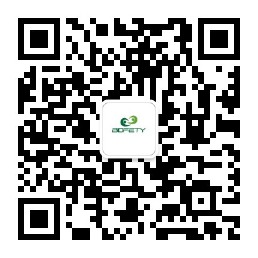 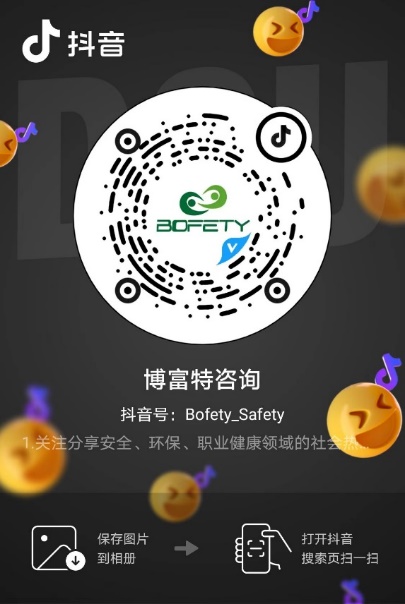 如需进一步沟通
↓↓↓
联系我们 | 15250014332 / 0512-68637852
扫码关注我们
获取第一手安全资讯
抖音
微信公众号